Lower Limb Fractures Pt.1
MOHAMMAD SAID DAWOOD M.D.
ORTHOPEDICS AND RECONSTRUCTIVE SURGERY CONSULTANT
FACULTY OF MEDICINE , MUT'AH UNIVERSITY
2020
Edited by; 
Lana Sabateen 
Malak Al-Majali
Sara Khreisat
Pelvic and Acetabular  Fractures
Hip Bone - Anatomy
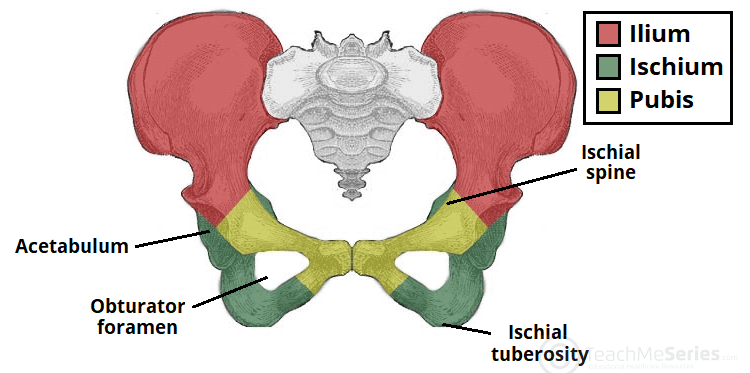 The hip bone is comprised of the three parts; the ilium, pubis and ischium. Prior to puberty, the triradiate cartilage ( a cup-shaped socket, articulates with the head of femur to form the hip joint) separates these parts – and fusion only begins at the age of 15-17.
The Pubis: is the most anterior portion of the hip bone. It consists of a body, superior ramus and inferior ramus.
Pubic body: located medially, it articulates with the opposite pubic body at the pubic symphysis. Its superior aspect is marked by a rounded thickening (the pubic crest), which extends laterally as the pubic tubercle.
Superior pubic ramus: extends laterally from the body to form part of the acetabulum.
Inferior pubic ramus: projects towards the ischium.
Together, the superior and inferior rami enclose part of the obturator foramen – through which the obturator nerve, artery and vein pass through to reach the lower limb.
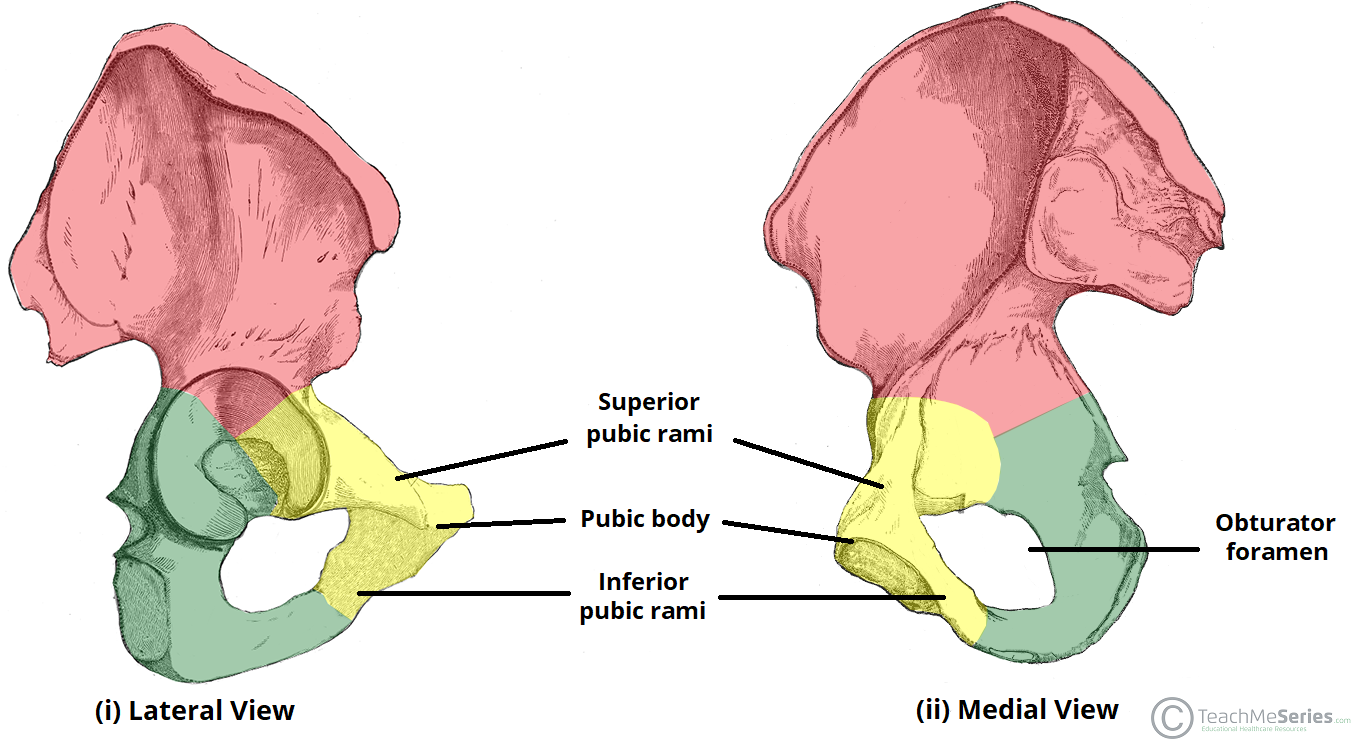 Hip Bone - Anatomy
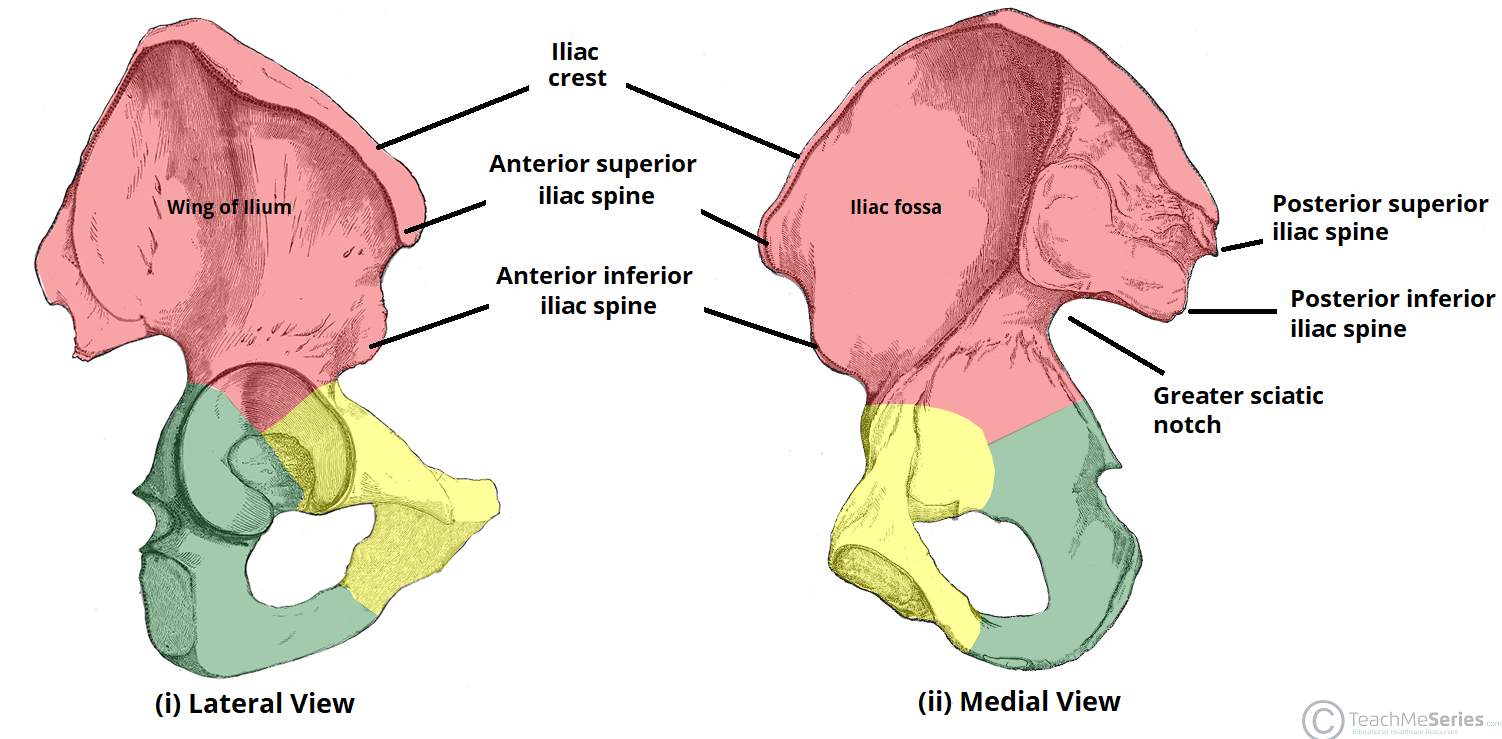 The Ilium is the widest and largest of the three parts of the hip bone and is located superiorly. 
The body of the ilium forms the superior part of the acetabulum (acetabular roof). Immediately above the acetabulum, the ilium expands to form the wing (or ala).
The wing of the ilium has two surfaces:
Inner surface – has a concave shape, which produces the iliac fossa (site of origin of the iliacus muscle).
External surface (gluteal surface) – has a convex shape and provides attachments to the gluteal muscles.
The superior margin of the wing is thickened, forming the iliac crest. It extends from the anterior superior iliac spine (ASIS) to the posterior superior iliac spine (PSIS).
On the posterior aspect of the ilium there is an indentation known as the greater sciatic notch.
The ischium forms the posteroinferior part of the hip bone. Composed of:
The inferior ischial ramus combines with the inferior pubic ramus forming the ischiopubic ramus, which encloses part of the obturator foramen. The posteroinferior aspect of the ischium forms the ischial tuberosities and when sitting, it is these tuberosities on which our body weight falls.
Near the junction of the superior ramus and body is a posteromedial projection of bone; the ischial spine.
Two important ligaments attach to the ischium:
Sacrospinous ligament: runs from the ischial spine to the sacrum, thus creating the greater sciatic foramen through which lower limb microvasculature (including the sciatic nerve) transcends.
Sacrotuberous ligament: runs from the sacrum to the ischial tuberosity, forming the lesser sciatic foramen.
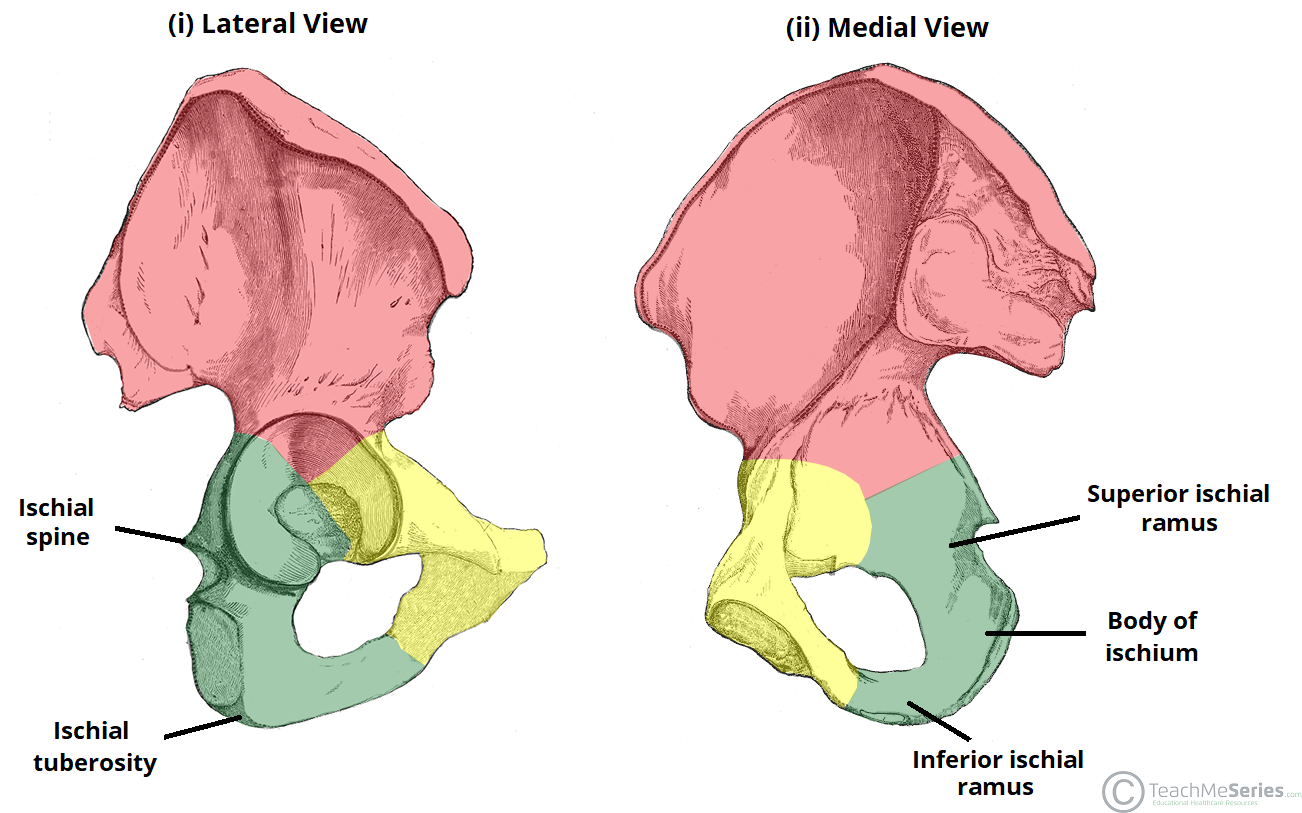 Pelvis - Overview
Function of the pelvis:
Protection of the internal organs.
Transmission of weight from the body to the lower limbs.
Ligament supporting the pelvis:
Iliolumbar and Sacroiliac contribute to the pelvic ring stability and fracture of the ring may tear apart the posterior sacroiliac and iliolumbar.
Sacrotuberous
Sacrospinatous
Symphyseal
Clinical Assessment of Pelvic Trauma
Main thing to consider is the presence of internal organ and vessels (internal iliac vessels and venous plexuses)
Type of injury:
Low energy trauma that will not disintegrate the ring.
High  energy trauma that increases morbidity and mortality.
Hemodynamic stability of the patient: Life – limb – wound -  fracture.
Soft tissue injury
Bladder 
Urethra
Rectum
Neurological
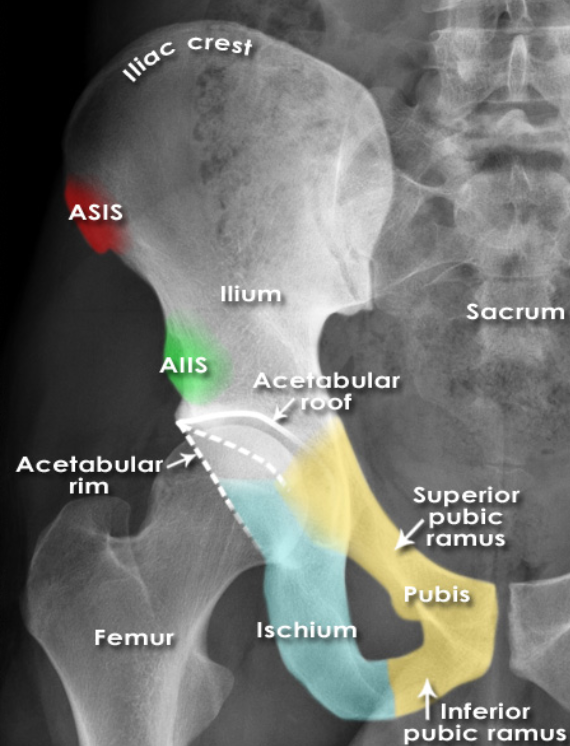 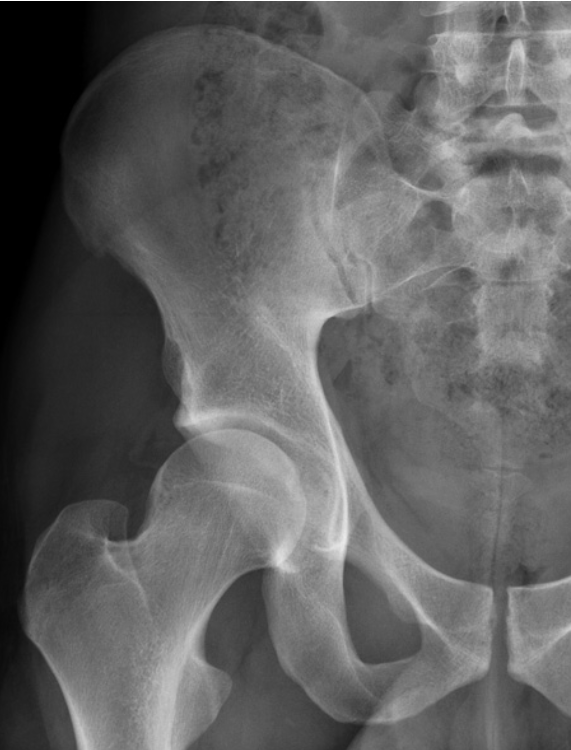 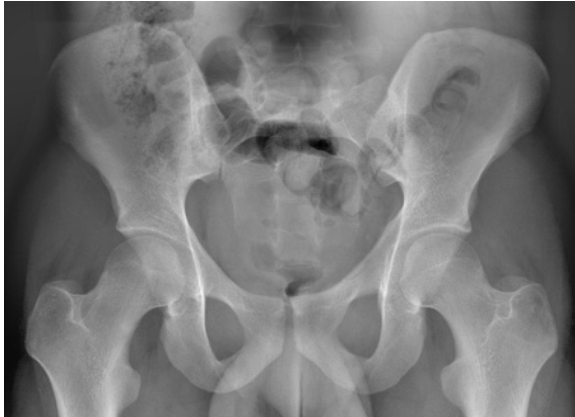 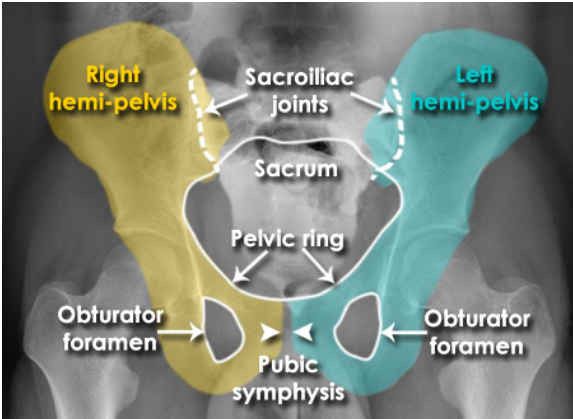 Pelvic Imaging – X-ray
YOU HAVE TO KNOW THE NORMAL CONFIGURATION OF THE PELVIS.
SIX VIEWS ARE NEEDED: OUTLET – INLET – AP – 45⁰ OBLIQUE – RIGHT & LEFT JUDET VIEW OR CT SCAN
Pelvic Imaging – X-ray
Isolated Pelvic Fracture
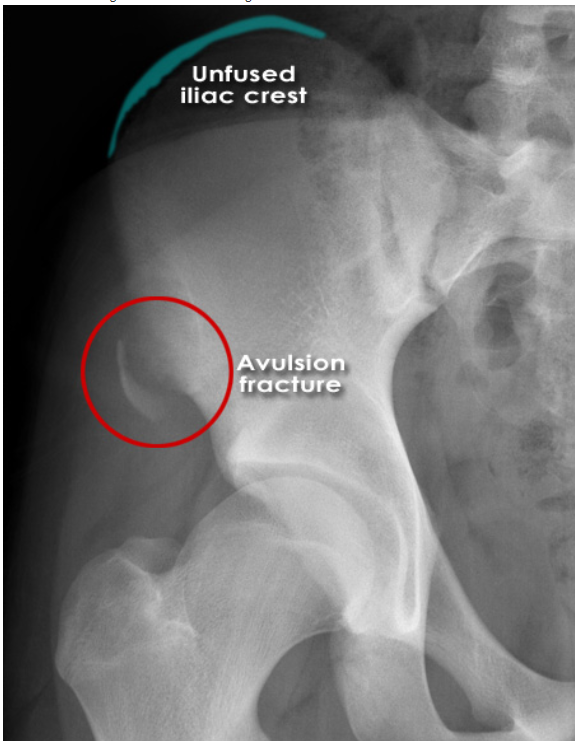 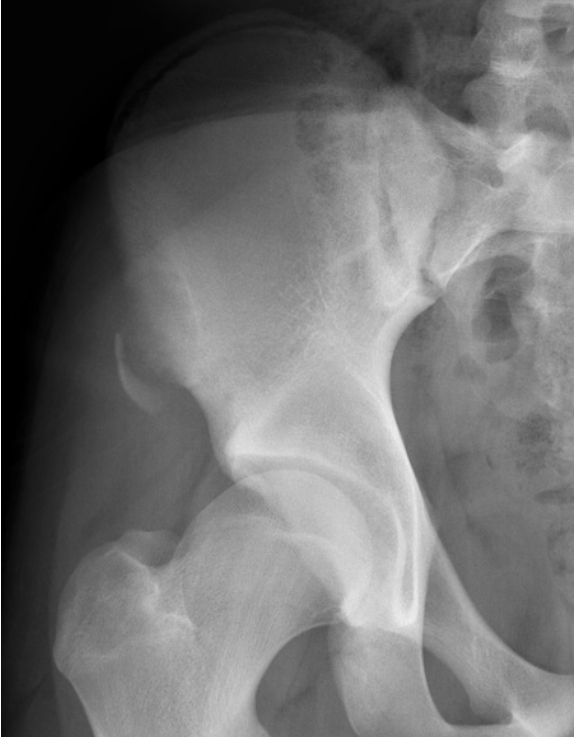 Avulsion fracture:
A piece of bone is pulled off by violent muscle contraction; this is usually seen in sports participants and athletes. 
The sartorius may pull off the anterior superior iliac spine.
The rectus femoris the anterior inferior iliac spine.
The adductor longus a piece of the pubis.
The hamstrings part of the ischium.
All are essentially muscle injuries, needing only rest for a few days and reassurance.
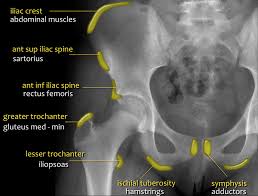 Avulsion fracture
Isolated Pelvic Fracture
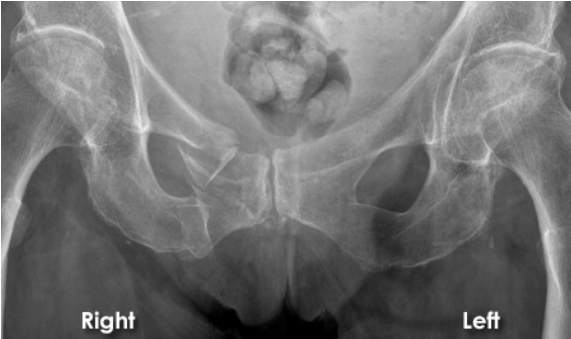 Direct fractures
A direct blow to the pelvis, usually after a fall from a height, may fracture the ischium or the iliac blade.
Bed rest until pain subsides is usually all that is needed.

Stress fractures
Fractures of the pubic rami are fairly common (and often quite painless) in severely osteoporotic or osteomalacic patients.
Bed rest for two weeks and gradual weight bearing.
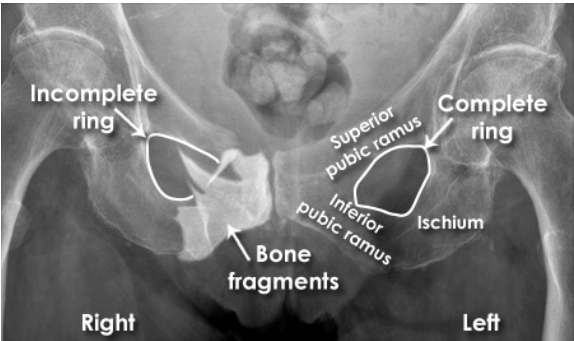 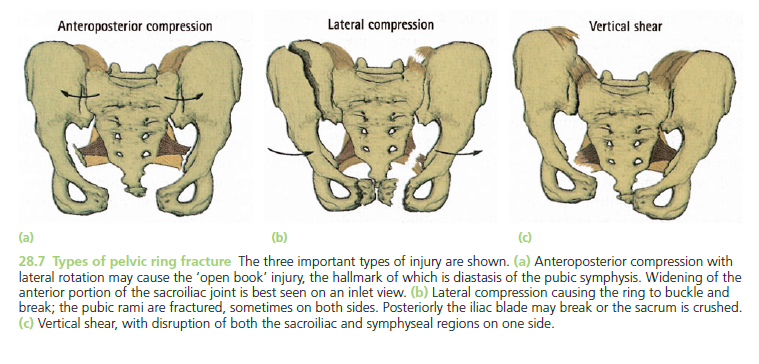 Pelvic Ring Fractures
CLASSIFIED ACCORDING TO THE MECHANISM OF TRAUMA:
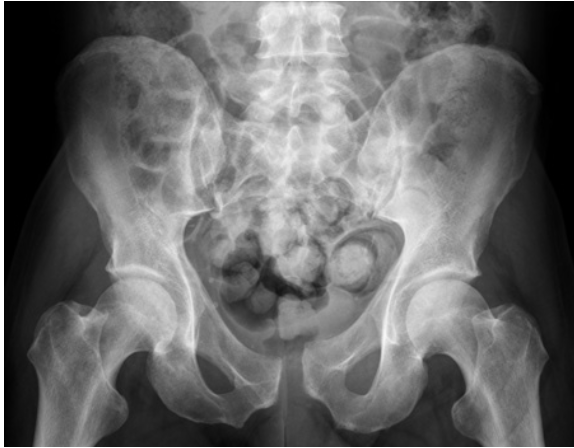 Pelvic Ring Fracture – Anteroposterior Compression
APC injury is usually seen in motorcyclists where the patient straddles the petrol tank of the motorcycle at the point of impact with sudden deceleration. 
Initially the pubic symphysis is disrupted; as the force of energy increases, the sacroiliac joints posteriorly are disrupted – the so-called ‘open-book’ injury. 
The sacroiliac ligaments may be torn; there may be a fracture of the posterior part of the ilium or a vertical sacral fracture. 
This fracture pattern increases the pelvic volume and is associated with the largest amount of blood loss.
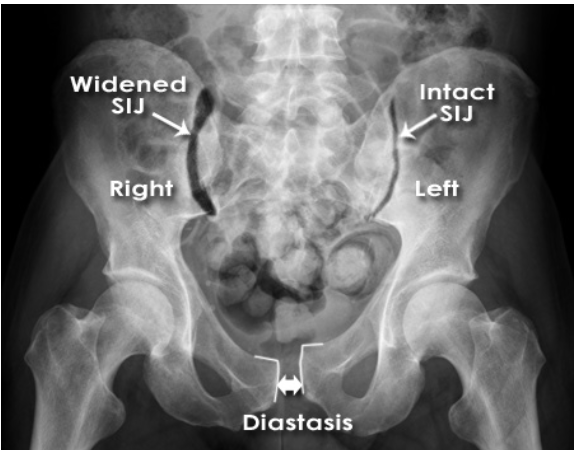 Pelvic Ring Fracture – Lateral Compression
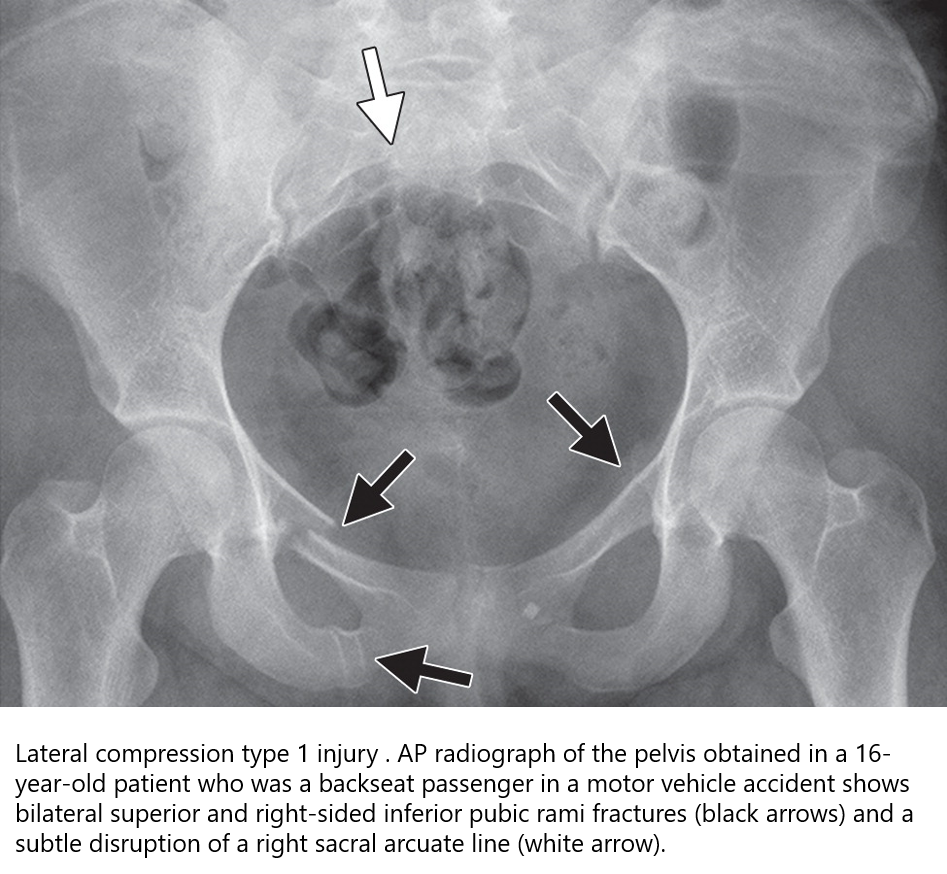 Side-to-side compression of the pelvis causes the ring to buckle and break. 
This is usually due to a side-on impact in a pedestrian accident or a side-on collision in a car accident. 
Anteriorly the pubic rami on one or both sides are fractured, and posteriorly there is a severe sacroiliac strain or a fracture of the ilium or sacrum. 
If the sacroiliac injury is much displaced, the pelvis is unstable.
Pelvic Ring Fracture – Vertical Shear
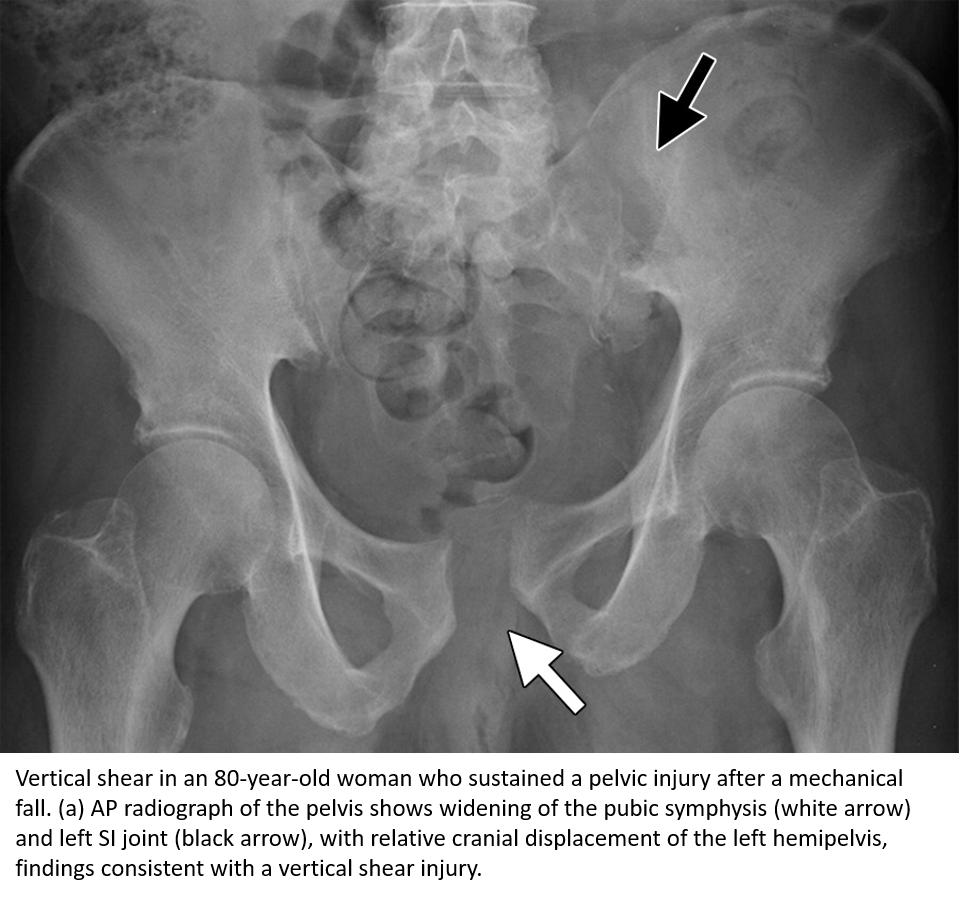 The innominate bone on one side is displaced vertically, fracturing the pubic rami and disrupting the sacroiliac region on the same side. This occurs typically when someone falls from a height onto one leg. 
These are usually severe, unstable injuries with gross tearing of the soft tissues and retroperitoneal hemorrhage with possible neurological damage..
Treatment should not await full and detailed diagnosis. It is vital in treating any severely injured patient to follow the ATLS protocol.
Six questions must be asked, and the answers acted upon as they emerge:
Is there a clear airway?
Are the lungs adequately ventilated?
Is the patient losing blood?
Is there an intra-abdominal injury?
Is there a bladder or urethral injury?
Is the pelvic fracture stable or unstable?

With any severely injured patient, the first step is to make sure that the airway is clear, and ventilation is unimpaired. Resuscitation must be started immediately, and active bleeding controlled. The patient is rapidly examined for multiple injuries and, if necessary, painful fractures are splinted.
A more careful examination is then carried out, paying attention to the pelvis, the abdomen, the perineum and the rectum. The urethral meatus is inspected for signs of bleeding. The lower limbs are examined for signs of nerve injury.
If the patient’s general condition is stable, further x-rays can then be obtained. 
The diagnosis of persistent blood loss is straightforward, but it is not always easy to determine the source of the bleeding. In the rare case of a patient in extremis due to hemodynamic instability, it is not safe to perform a ‘trauma CT’ to locate the precise source of bleeding.
 A routine chest x-ray will show any evidence of a hemothorax (which should be treated with a chest drain) and pelvic x-ray will show if the pelvis is unstable.
Pelvic Fracture – Early Management
Pelvic Trauma- Early Management
Any patient with a suspected pelvic fracture should have a pelvic compression binder applied by the ambulance crew or paramedics attending the accident; this provides immediate stability to any pelvic ring disruption and is potentially life-saving.
This binder could be as simple as a towel or the usual military trousers.
Associated with increased risk of compartment syndrome.
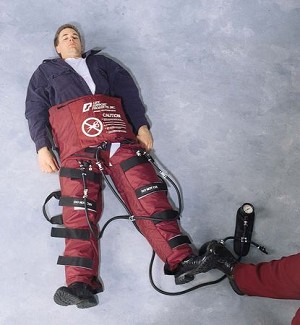 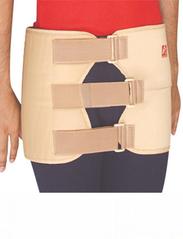 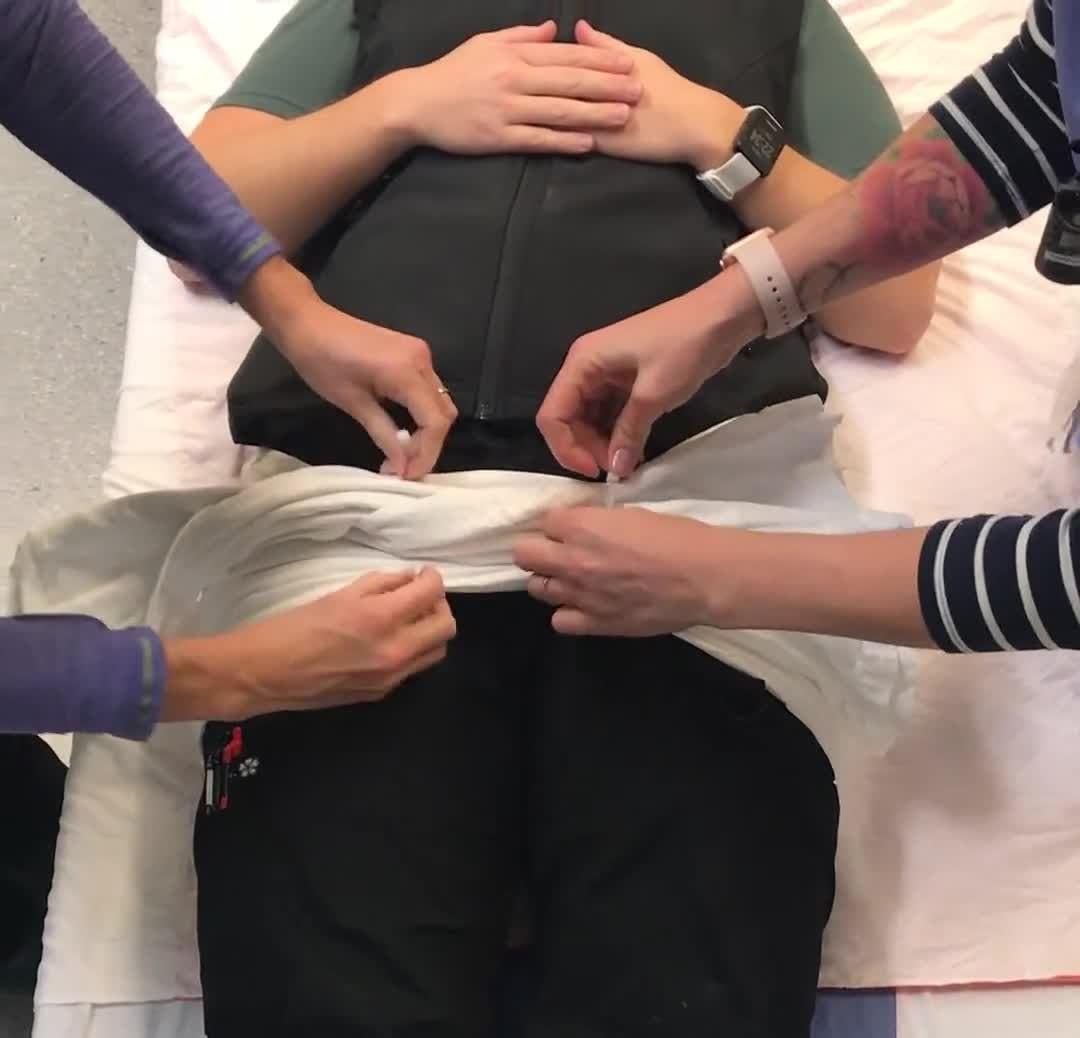 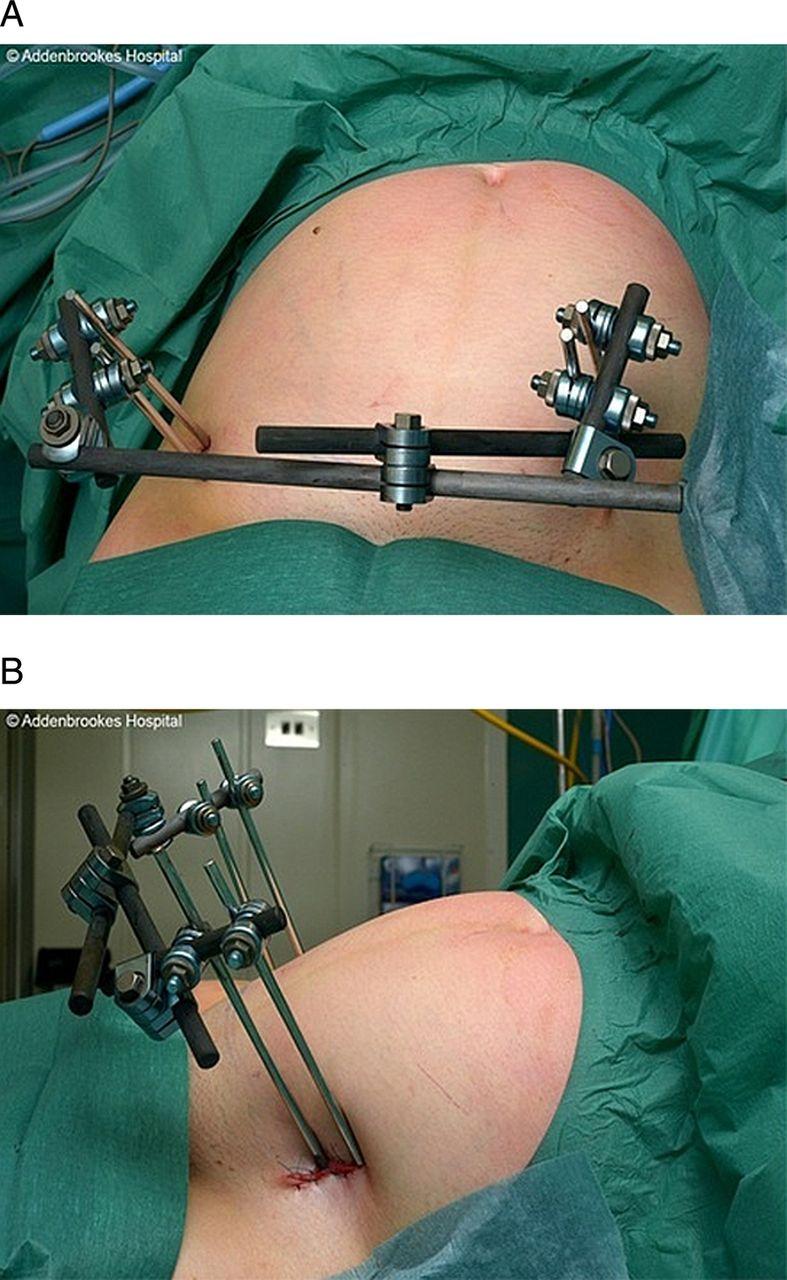 Pelvic Trauma - Fixation
For patients with very severe injuries, early external fixation is one of the most effective ways of reducing hemorrhage and counteracting shock. The external could be use temporarily until the patient stabilizes or as definitive treatment.
Internal Fixation according to the fracture pattern.
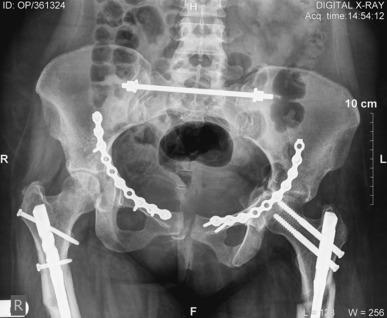 Pelvic Trauma - Complication
Thromboembolism.
Sciatic nerve injury.
Urogenital problems.
Persistent sacroiliac pain.
Fractures Of The Acetabulum
Fractures of The Acetabulum
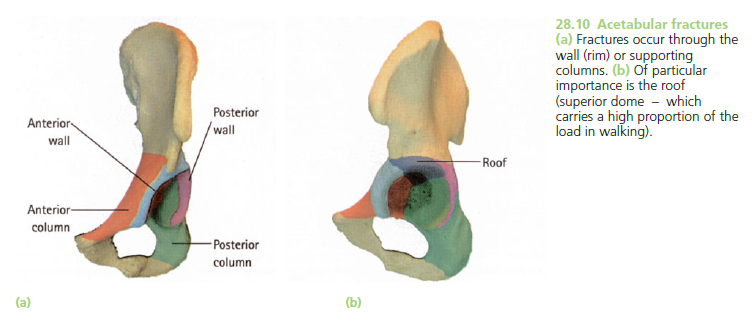 Fractures of the acetabulum occur when the head of the femur is driven into the pelvis. 
 This is caused by :
A blow on the side (as in a fall from a height).
By a blow on the front of the knee, usually in a dashboard injury when the femur also may be fractured.
Patterns of Fracture
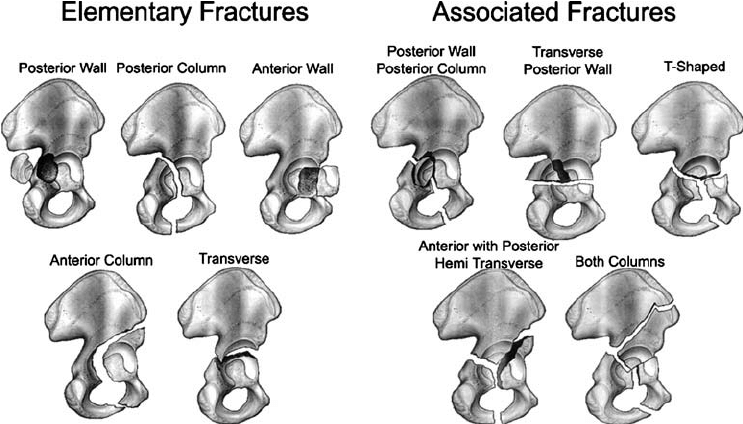 It is the position of the leg (i.e. rotation and abduction/adduction) that determines the fracture pattern. 
The Letournel classification, although complex, allows accurate description of the fracture pattern and guides the surgical approach if operative treatment is indicated. 
Fractures are divided into five ‘elements’, and five ‘associated’ fractures.
The five ‘elements’ are as follows:
Posterior wall fractures: this is the commonest fracture.
Anterior wall fractures: this is the rarest fracture pattern.
Posterior column fractures
Anterior column fractures 
Transverse fracture
Patterns of Fracture
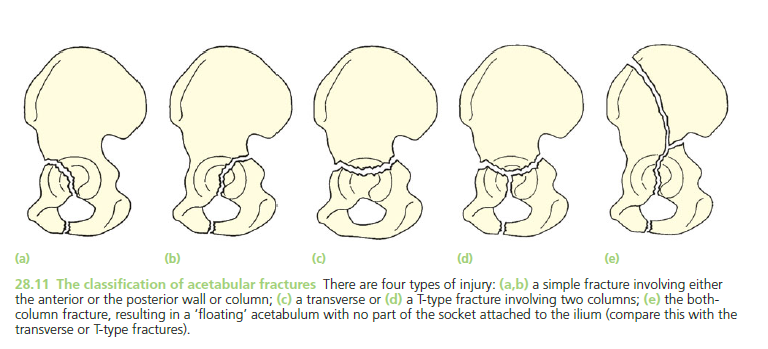 The five ‘associated fractures’ are combinations of the elemental fractures. In these cases the articular surface is more severely disrupted, and the fractures usually need operative reduction and internal fixation.
The five types are:
A T-shaped fracture
Posterior column plus posterior wall
Transverse plus posterior wall
Anterior column plus posterior hemi-transverse
Combined posterior and anterior columns – a ‘floating acetabulum’. This is the most severe form of injury.
Acetabular Fractures – Clinical Features
There has usually been a severe injury, either a traffic accident or a fall from a height.

 Associated fractures are not uncommon and, because they may be more obvious, they are liable to divert attention from a more urgent pelvic ring injury. 

Whenever a fractured femur, a severe knee injury or a fractured calcaneum is diagnosed, the hips also should be x-rayed.

The patient may be severely shocked, and the complications associated with all pelvic fractures should be sought. There may be bruising around the hip and the limb may lie in internal rotation (if the hip is dislocated). Test for sciatic nerve palsy.
Acetabular Fractures - X-rays
An anteroposterior view of the pelvis is mandatory. 

Oblique views are also important: they allow an accurate classification to be made and guide any surgical approach.

CT scanning excludes any other pelvic fracture and shows evidence of marginal impaction of the articular surface. 

Three-dimensional CT reconstructions allow excellent visualization of fracture fragments.
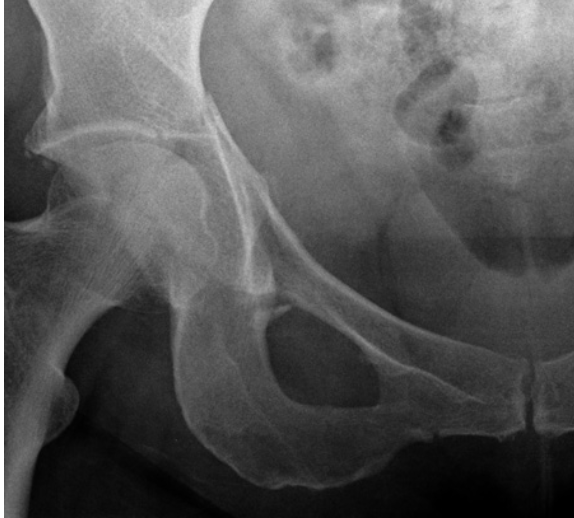 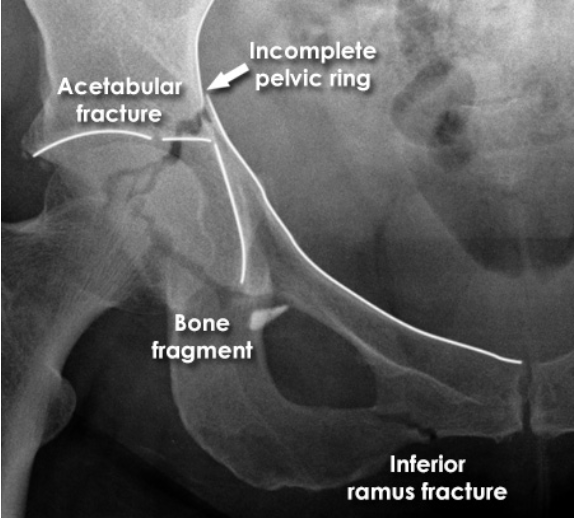 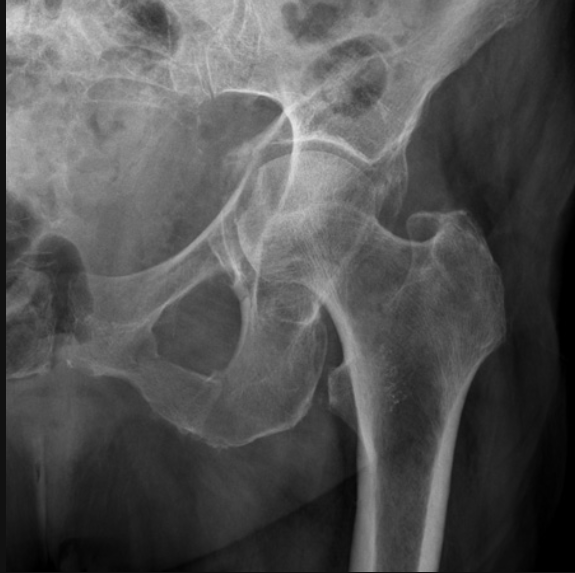 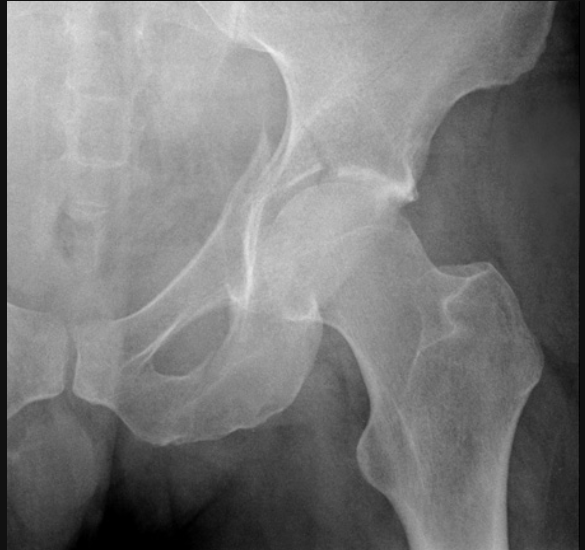 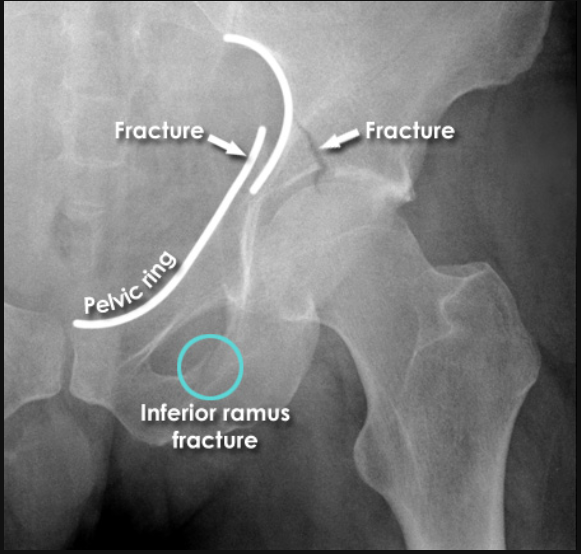 Acetabular Fractures - X-rays
Acetabular Fractures - Management
Initial management:
Emergency treatment consists of treating associated injuries and reducing a dislocation. Traction is then applied to the limb (4.5 kg will suffice). 
Definitive treatment of the fracture is ideally performed at 2–5 days post injury. 
The delay should not exceed 7 days, as it becomes increasingly difficult to reduce the fragments accurately.
Acetabular Fractures - Management
Non-operative Treatment
In recent years opinion has moved in favor of operative treatment for displaced acetabular fractures. However, conservative treatment is still preferable in certain well-defined situations:
Acetabular fractures with minimal displacement (in the weightbearing zone, less than 3 mm.)
Displaced fractures that do not involve the superomedial weightbearing segment (roof) of the acetabulum – usually distal anterior column and distal
transverse fractures.
A both-column fracture that retains the ball and socket congruence of the hip by virtue of the fracture line lying in the coronal plane and displacement being limited by an intact labrum.
Fractures in elderly patients, where closed reduction seems feasible (If ORIF is done, the risk for AVN and arthritis is high).
Patients with ‘medical’ contraindications to operative treatment (including local sepsis). 
Minimal weightbearing and early mobilization. 
Close monitoring over the first 6 weeks is necessary to ensure the position is maintained.
Acetabular Fracture – Conservative Treatment
Acetabular Fractures - Management
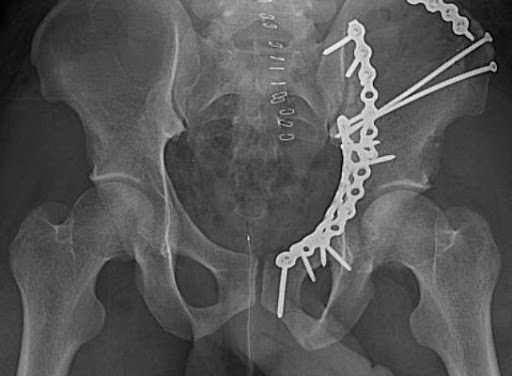 Operative treatment is indicated for all unstable hips and fractures resulting in significant distortion of joint congruence, as well as for associated fractures of the femoral head and/or retained bone fragments in the joint. 
The aim should be a perfect anatomical reduction, and the operation is best undertaken in a center specializing in this form of treatment.
Associated fractures are difficult to reduce, and require a combination of surgical expertise, specialized reduction clamps and a special orthopedic table allowing traction to be applied and appropriate imaging.
ORIF and line fixation of the pelvis and acetabulum.
Acetabular Fracture – Operative Treatment
Acetabular Fracture – Complications
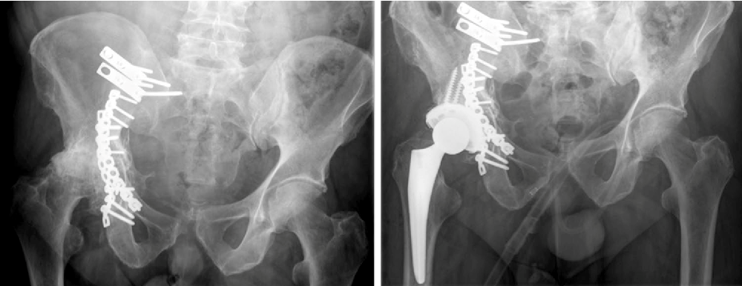 Iliofemoral Venous Thrombosis.
Sciatic nerve injury.
Heterotopic bone formation.
Avascular necrosis.
Loss of joint movement (stiffness).
Secondary osteoarthritis – needs Hip replacement.
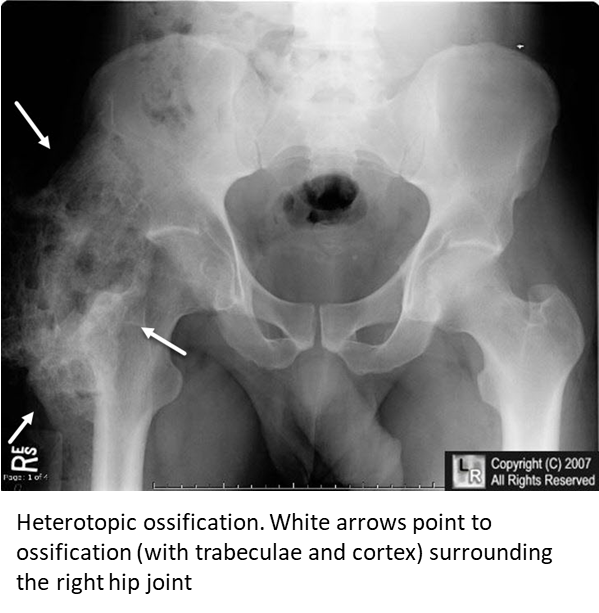 Sacral and Coccygeal Fractures
Sacral and Coccygeal Fractures
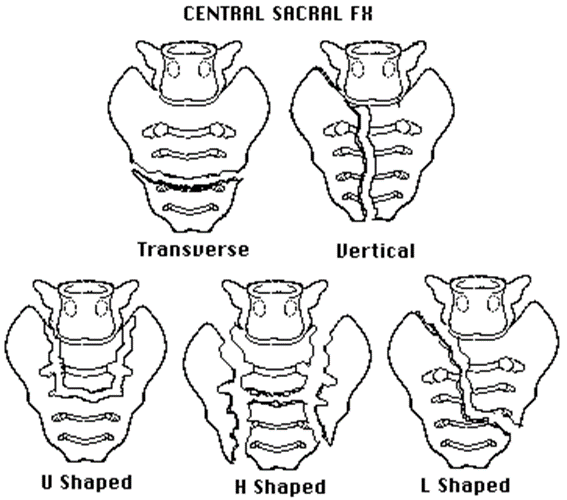 A blow from behind, or a fall onto the ‘tail’, may fracture the sacrum or coccyx, or sprain the joint between them. 
Persistent pain, especially on sitting, is common after coccygeal injuries.
Sacral and Coccygeal Fractures – Imaging
Sacral and Coccygeal Fractures - Treatment
Conservative:
Rubber ring cushion when sitting.
If the pain is not relieved, injection of local anesthetic into the tender area is indicated.
 Pain not relieved by either method; excision of the coccyx may be considered.
Injuries of The Hip and Femur
General Concepts
Femur is weight bearing bone, adapted to be stronger esp. in cortex.
Bicondylar angle of the femur (the angle between the long axis of the femoral shaft and a line tangent to the distal extent both femoral condyles) in adult 127º while in children between 140º- 145º.
Main blood supply to the head of femur comes from circumflex (medial and lateral circumflex artery).
Fracture of neck of femur is worse than intertrochanteric fracture because of poor blood supply neck of femur; less area for reduction, less blood supply, tends to non-union
Intertrochanteric fracture; more area for reduction, more blood supply, tends to mal-union
Intra Articular fracture; bad healing, synovial fluid prevents hematoma, so increased risk of posttraumatic Osteoarthrosis
Hip Dislocation
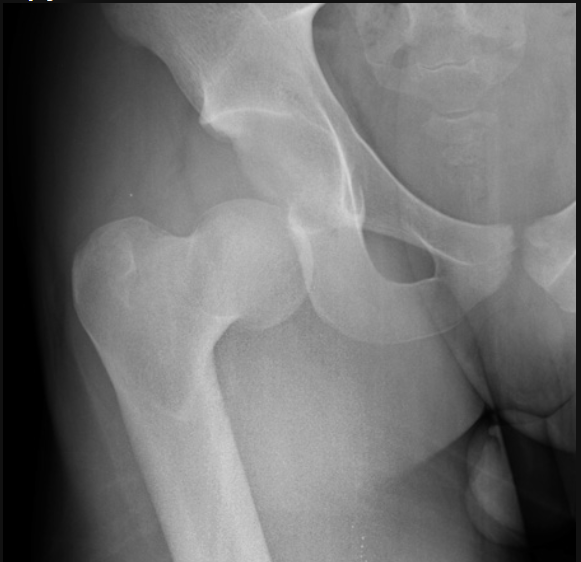 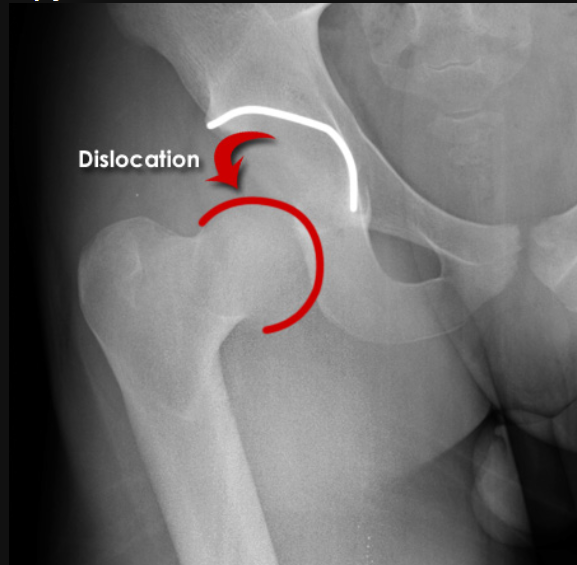 Mechanism:​High energy trauma.
Either anterior or posterior but posteriorly more common.
Nine out of ten hip dislocations are posterior.
Considered emergency to save the head of the femur from becoming necrotic "AVN"; so we do reduction ASAP, preferably within 6hrs.
Position the patient come with:
In Ant. dislocation they come in ​Abduction​, Flexion with ​ex​ternal rotation.
In Post. dislocation they come in ​Adduction​, Flexion with ​in​ternal rotation.
Hip Dislocation
Posterior dislocation
Occurs in a road accident when someone seated in a truck or car is thrown forwards, striking the knee against the dashboard.
The leg is short and lies adducted, internally rotated and slightly flexed.
Diagnosis: x-ray, CT scan which includes the pelvis, the entire femur and the knee in every case of severe injury
X-ray: femoral head is seen out of its socket and above the acetabulum
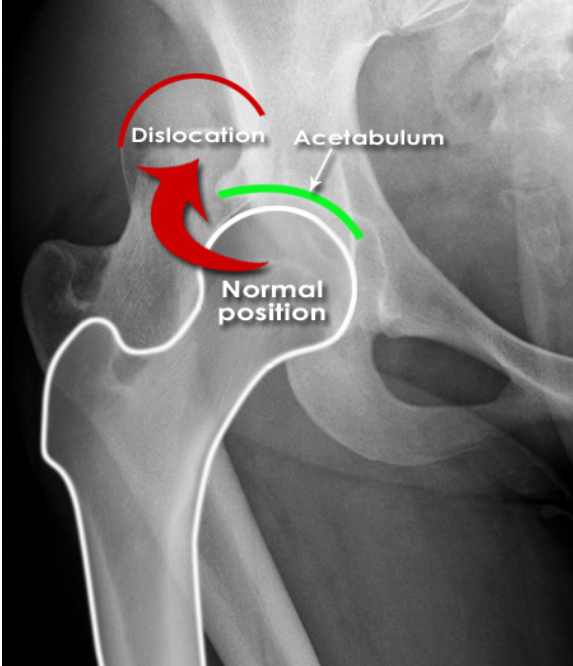 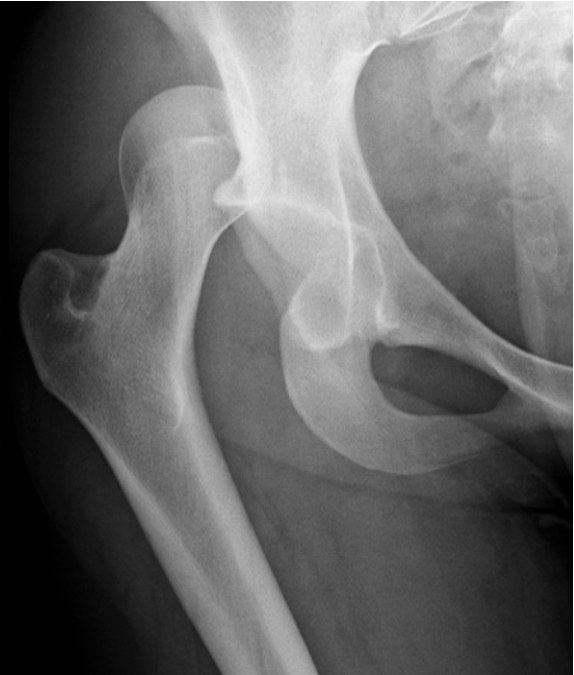 Hip Dislocation
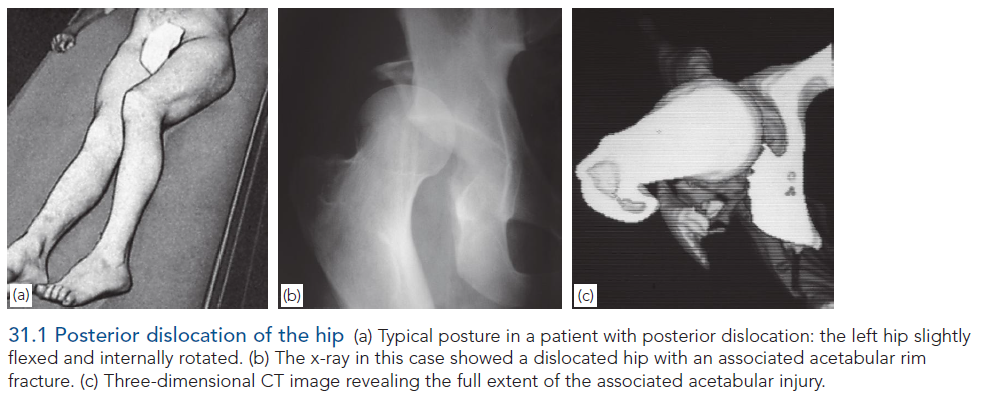 Posterior dislocation
Treatment: reduction under general anesthesia.
X-rays are essential to confirm reduction and to exclude a fracture
Complications
Sciatic nerve injury.
Avascular necrosis.
Osteoarthritis
Hip Dislocation
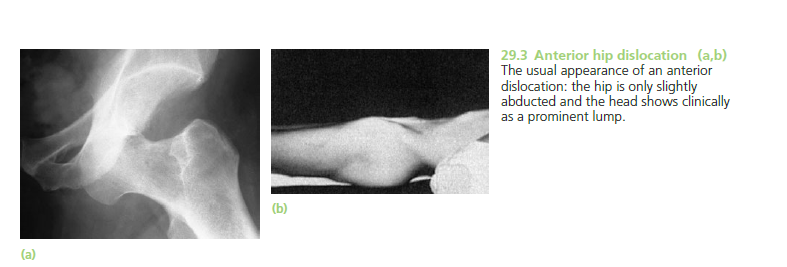 Anterior dislocation:
Rare
Seen from the side, the anterior bulge of the dislocated head is unmistakable.
X-rays: the head is almost directly in front of its normal position; any doubt is resolved by a lateral film.
Proximal Femur - Anatomy
The proximal aspect of the femur articulates with the acetabulum of the pelvis to form the hip joint.
 It consists of:
Head: has a smooth surface, covered with articular cartilage (except for a small depression, the fovea, where ligamentum teres attaches).
Neck: connects the head of the femur with the shaft. It is cylindrical, projecting in a superior and medial direction. 
It is set at an angle of approximately 135 degrees to the shaft, allowing for an increased range of movement at the hip joint.
Greater trochanter: the most lateral palpable projection of bone that originates from the anterior aspect, just lateral to the neck.
It is the site of attachment for many of the muscles in the gluteal region, such as gluteus medius, gluteus minimus and piriformis. The vastus lateralis originates from this site.
An avulsion fracture of the greater trochanter can occur as a result of forceful contraction of the gluteus medius.
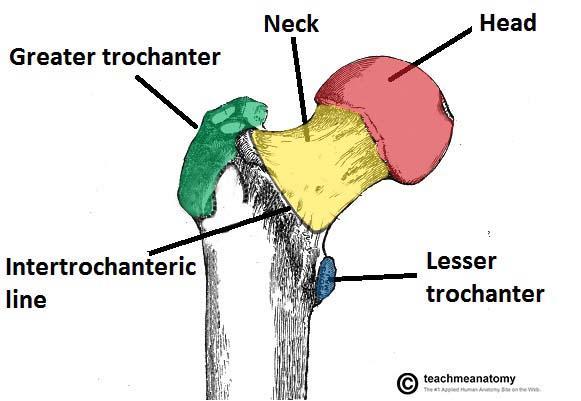 Proximal Femur - Anatomy
Lesser trochanter: smaller than the greater trochanter. It projects from the posteromedial side of the femur, just inferior to the neck-shaft junction.
It is the site of attachment for iliopsoas (forceful contraction of which can cause an avulsion fracture of the lesser trochanter).
Intertrochanteric line : a ridge of bone that runs in an inferomedial direction on the anterior surface of the femur, spanning between the two trochanters. After it passes the lesser trochanter on the posterior surface, it is known as the pectineal line.
It is the site of attachment for the iliofemoral ligament (the strongest ligament of the hip joint).
It also serves as the anterior attachment of the hip joint capsule.
Intertrochanteric crest: like the intertrochanteric line, this is a ridge of bone that connects the two trochanters. It is located on the posterior surface of the femur.
There is a rounded tubercle on its superior half called the quadrate tubercle; where quadratus femoris attaches.
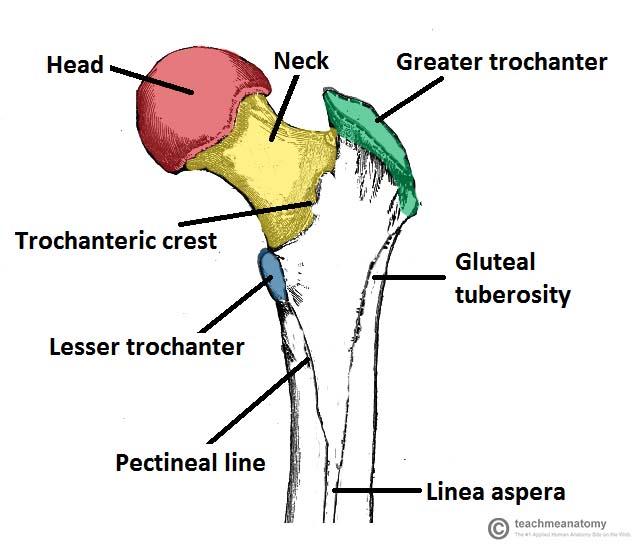 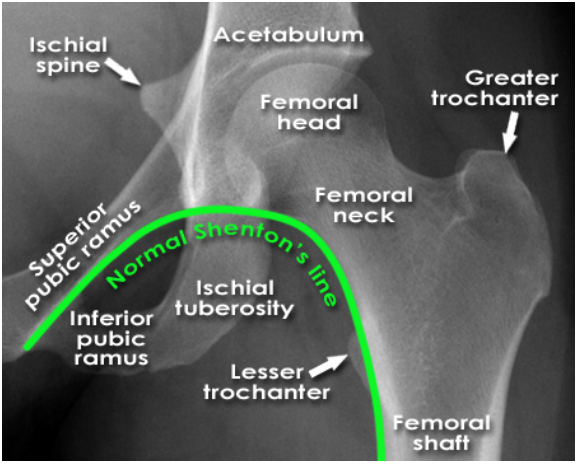 Femur – Normal X – ray
Femur Head Fracture
Mechanism​: falls from a height, impaction or avulsion.
Rare fracture.
Could cause secondary post traumatic osteoarthrosis, so there's a definite need of reduction.
Treatment: mostly complicated fracture; Open reduction internal fixation, or arthroplasty.
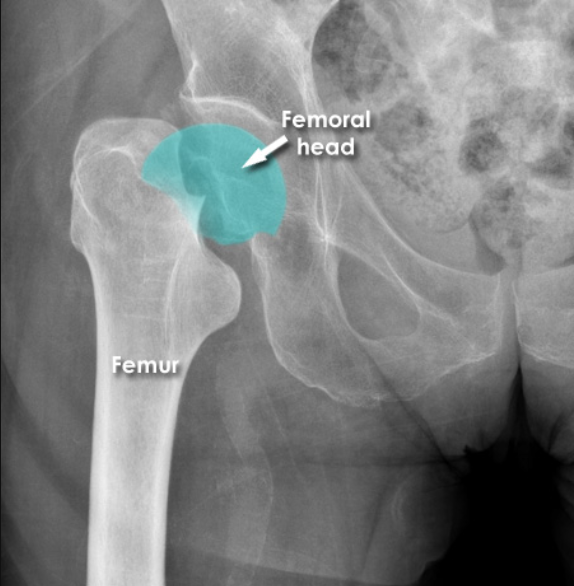 Fracture of the Femoral Neck
Mechanism of injury: the fracture usually results from a fall directly onto the greater trochanter. 
In younger individuals, the usual cause is a fall from a height, or a blow sustained in a road accident; these patients often have multiple injuries and in 20% there is an associated fracture of the femoral shaft. 
This injury is most commonly seen in elderly osteoporotic people; here less force is required; perhaps no more than catching a toe in the carpet and twisting the hip into external rotation.

Special features
There is usually a history of a fall, followed by pain in the hip. If the fracture is displaced, the patient lies with the limb in lateral rotation and the leg looks short.
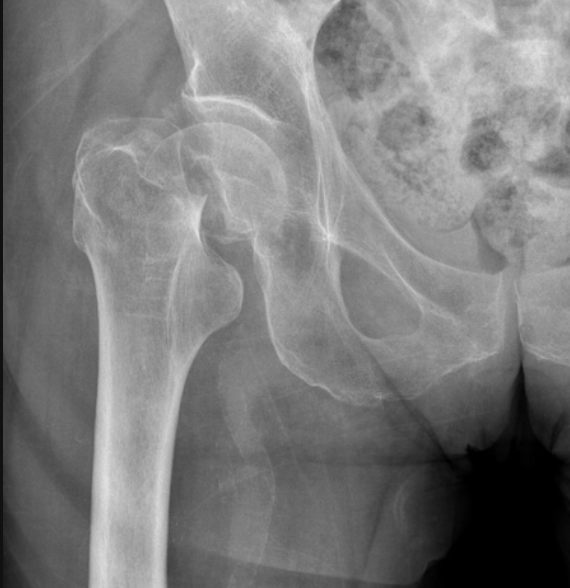 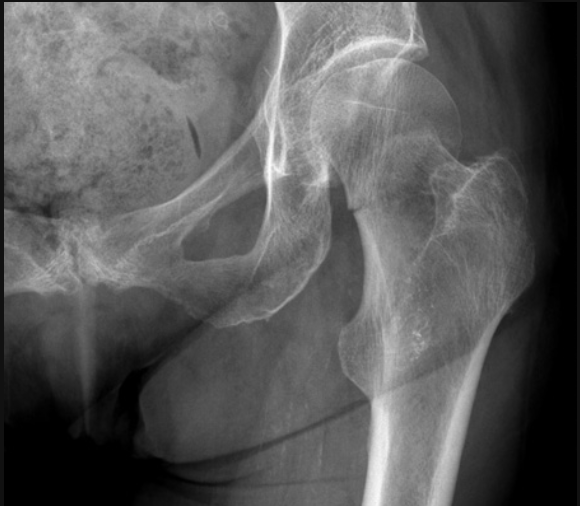 Fracture of the Femoral Neck – x-rays
Two questions must be answered: is there a fracture, and is it displaced? 
Usually the break is obvious, but an impacted fracture can be missed by the unwary. 
Displacement is judged by the abnormal shape of the bone images and the degree of mismatch of the trabecular lines in the femoral head and neck and the innominate (supraacetabular) bone. 
This assessment is important because impacted or undisplaced fractures do well after internal fixation, whereas displaced fractures have a high rate of non-union and avascular necrosis.
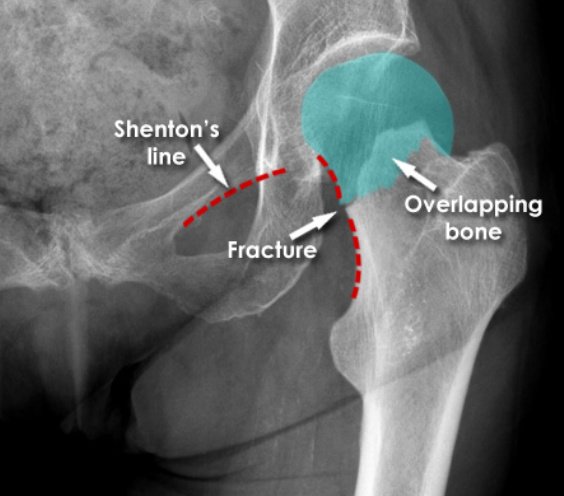 Fracture of the Femoral Neck
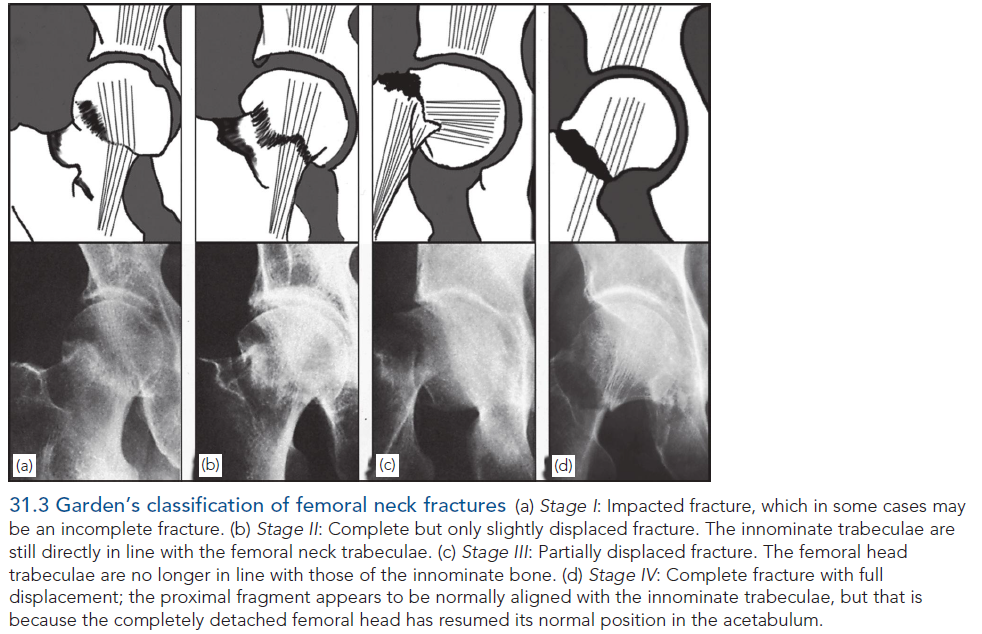 Garden classification:
Stage I: incomplete impacted fracture.
Stage II: Complete but undisplaced fracture.
Stage III: complete fracture with moderate displacement.
Stage IV: is a severely displaced fracture.
Fracture of The Femoral Neck – Treatment
Operative treatment is almost mandatory. 

Displaced fractures will not unite without internal fixation, and in any case elderly people should be got up and kept active without delay if pulmonary complications and bed sores are to be prevented. 

Impacted fractures can be left to unite, but there is always a risk that they may become displaced, even while lying in bed, so fixation is safer.

When should the operation be performed? 

In young patients, operation is urgent: interruption of the blood supply will produce irreversible cellular changes after 12 hours and the way to prevent this is to obtain accurate reduction and internal fixation as soon as possible. 

In older patients also the longer the delay the greater is the likelihood of complications; however, here speed is tempered by the need for adequate preparation, especially in the very elderly, who are often ill and debilitated.

What if operation is considered too dangerous? 

Lying in bed on traction may be even more dangerous! And leaving the fracture untreated too painful. The patient least fit for operation may need it most. Prophylaxis against thromboembolism is very important.
Fracture of The Femoral Neck – Treatment
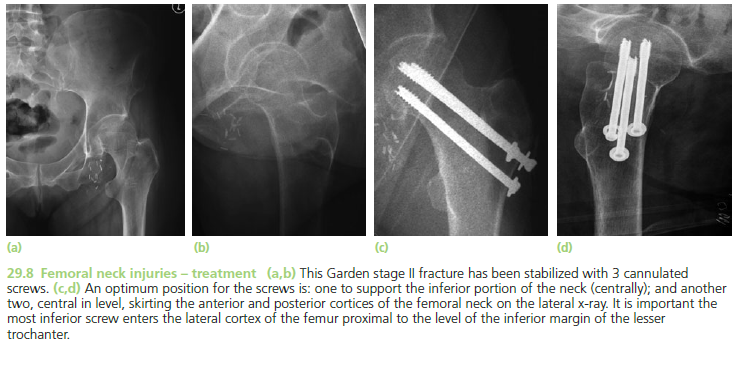 The principles are accurate reduction, secure fixation and early activity. 
Under anesthesia the fracture is manipulated, and reduction is checked by x-ray. If it is satisfactory, the fracture is securely fixed with cannulated screws, or with a sliding (‘dynamic’) compression screw which attaches to the femoral shaft. Impacted fractures can be fixed as they lie.
What if the fracture cannot be accurately reduced? 
In patients over 60 years old partial or total hip replacement should be seriously considered. 
In patients under 60 years it is worth trying open reduction rather than sacrificing the joint.
From the first day the patient should sit up in bed or in a chair. Walking with crutches is encouraged as soon as possible.
Fracture of The Femoral Neck – Treatment
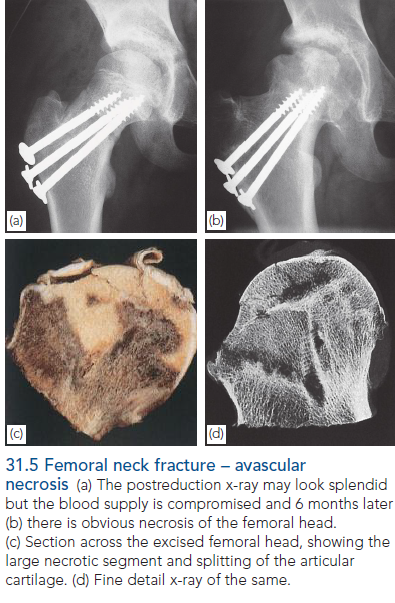 Fracture of The Femoral Neck – Complications
Avascular Necrosis: necrosis of the femoral head occurs in about 30% of patients with displaced fractures and 10% of those with undisplaced fractures
Osteoarthritis 
Nonunion
Fat Embolism.
Bed Sores
Intertrochanteric Fracture
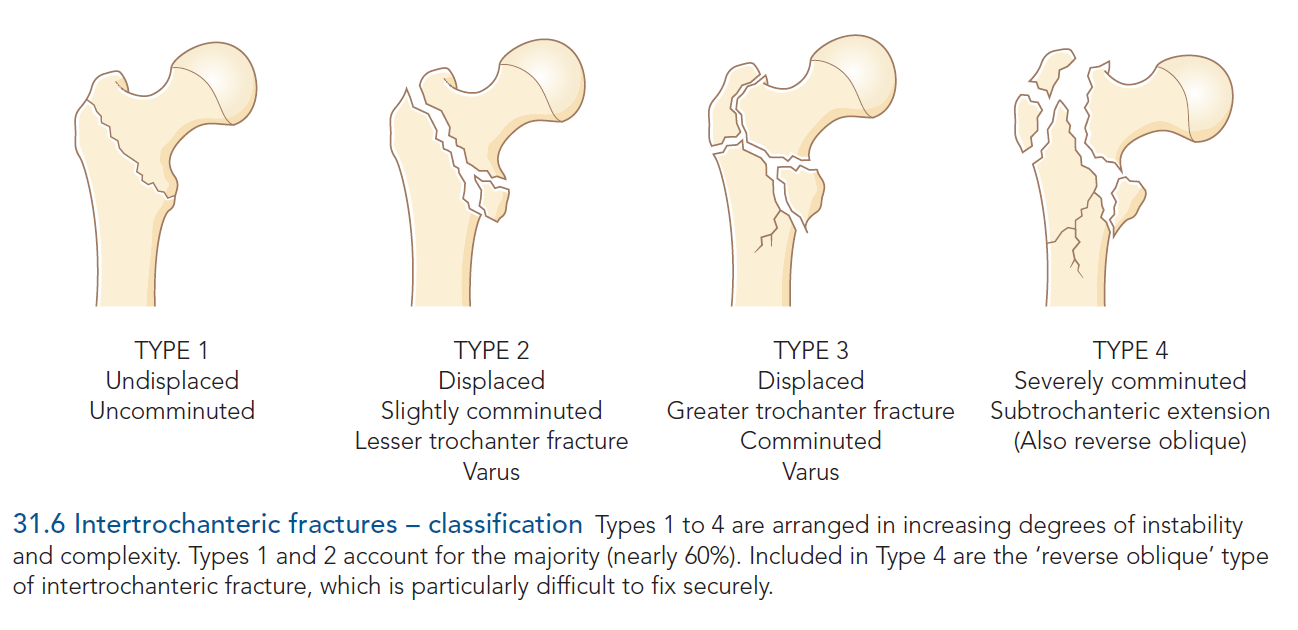 These injuries are common in elderly, osteoporotic women.
In sharp contrast to the intracapsular neck fractures, the extracapsular intertrochanteric fractures usually unite quite easily and seldom cause avascular necrosis.
Intertrochanteric fractures can be classified according to the degree of comminution, and thus the degree of instability.
Clinical features: following a fall the patient is in pain and unable to stand. The limb is shortened and lies in external rotation.
Intertrochanteric Fracture – X-rays
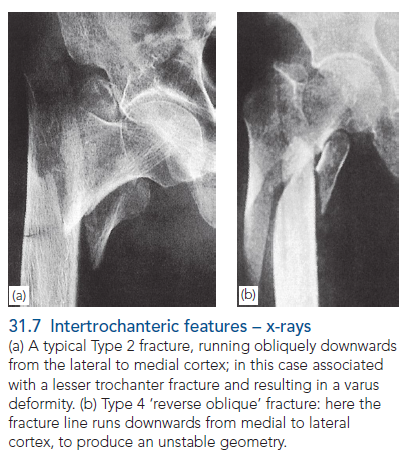 The fracture usually runs diagonally from the greater to the lesser trochanter; it may be comminuted and severely displaced, but in some cases the crack can hardly be seen.
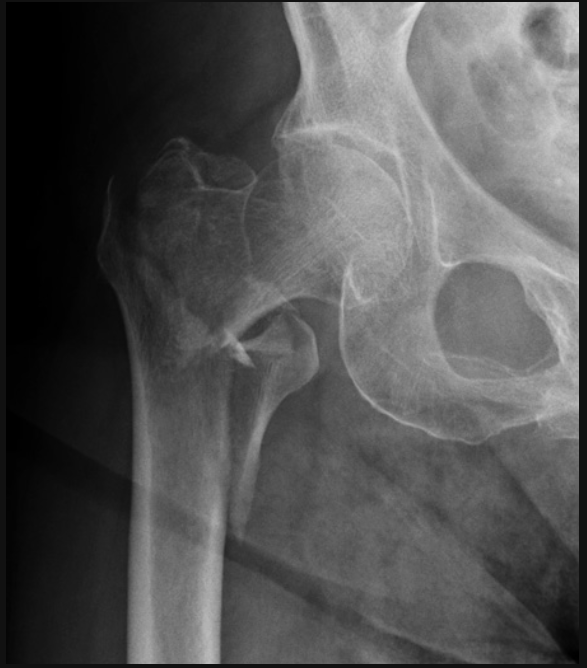 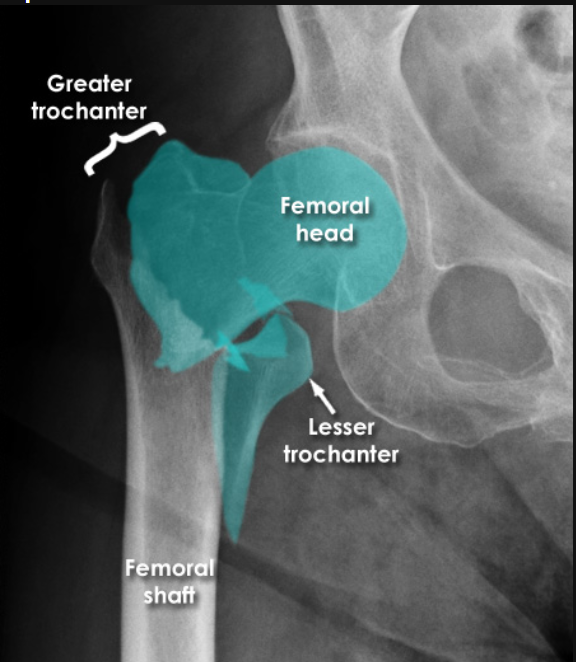 Treatment
These fractures are almost always treated by early internal fixation; not because they fail to unite with conservative treatment (they unite quite readily), but
To obtain the best possible position.
To get the patient up and walking as soon as possible.
The common type of intertrochanteric fracture can be reduced under x-ray control and then fixed with a compression screw and plate. The patient can weight-bear early, using crutches until the fracture has united (8–12 weeks). 
Severely comminuted and ‘reverse’ fractures are inherently unstable and require more complex fixation, similar to the devices used for subtrochanteric fractures
 Complications
Mal-union.
Failure of fixation.
Intertrochanteric Fracture
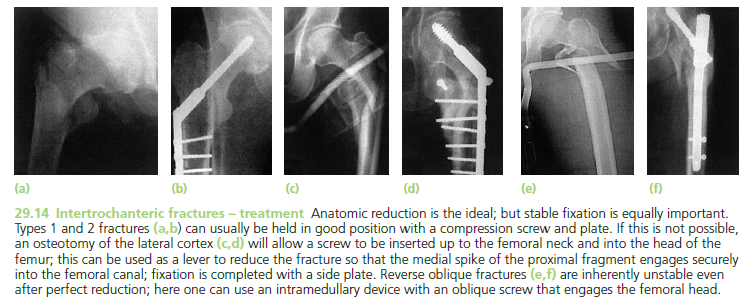 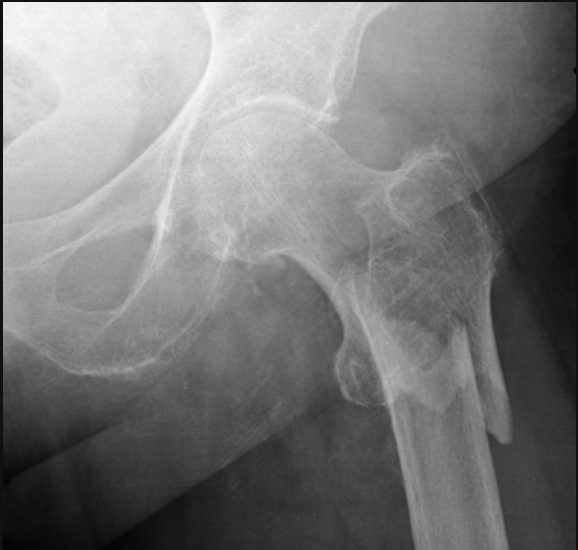 Subtrochanteric Fractures
Subtrochanteric fractures may occur at any age if the injury is severe enough; but most occur with relatively trivial injury, in elderly patients with osteoporosis, osteomalacia, Paget’s disease or a secondary deposit. 
Blood loss is greater than with femoral neck or trochanteric fractures.
The leg lies externally rotated and short, and the thigh is markedly swollen. Movement is excruciatingly painful.
X-ray examination shows that the fracture is through or below the lesser trochanter and is frequently comminuted.
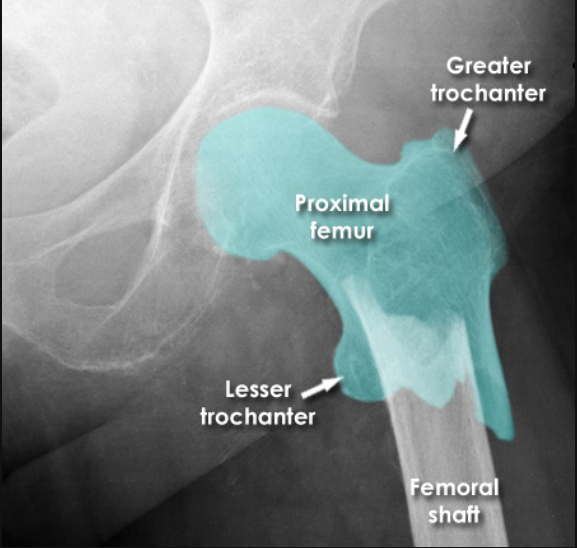 Subtrochanteric Fractures
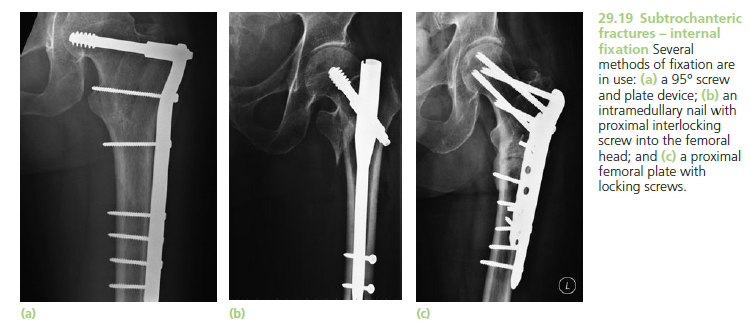 Treatment
Open reduction and internal fixation is the treatment of choice. Intramedullary nails with locking screws into the femoral head or else a compression (dynamic) hip screw and long plate will provide satisfactory fixation.
Postoperatively the patient is allowed partial weightbearing (with crutches) until union is secure.
 Complications
Malunion is fairly common and, if marked, may need operative correction.
Femur Shaft - Anatomy
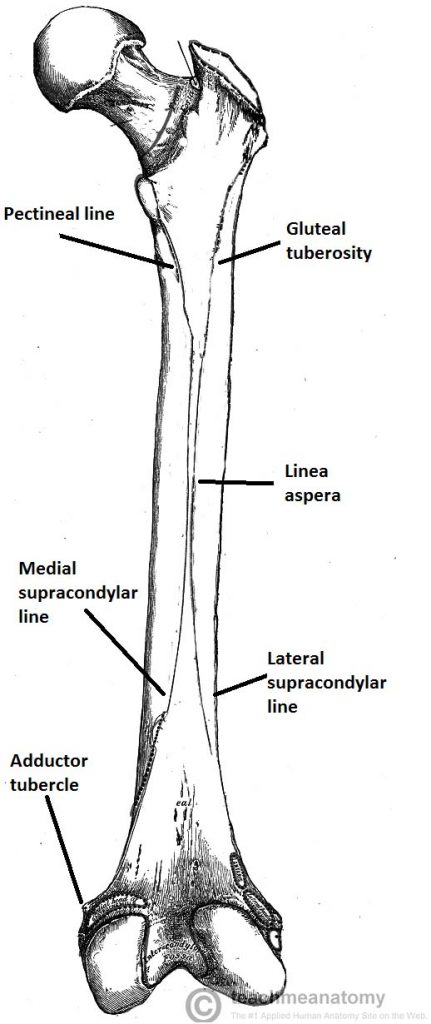 The shaft of the femur descends in a slight medial direction. This brings the knees closer to the body’s center of gravity, increasing stability. A cross section of the shaft in the middle is circular but flattened posteriorly at the proximal and distal aspects.
The linea aspera (Latin for rough line) are roughened ridges of bone on the posterior surface of the femoral shaft. These split inferiorly to form the medial and lateral supracondylar lines. The flat popliteal surface lies between them.
Proximally, the medial border of the linea aspera becomes the pectineal line. 
The lateral border becomes the gluteal tuberosity, where the gluteus maximus attaches.
Distally, the linea aspera widens and forms the floor of the popliteal fossa, the medial and lateral borders form the medial and lateral supracondylar lines. 
The medial supracondylar line ends at the adductor tubercle, where the adductor magnus attaches.
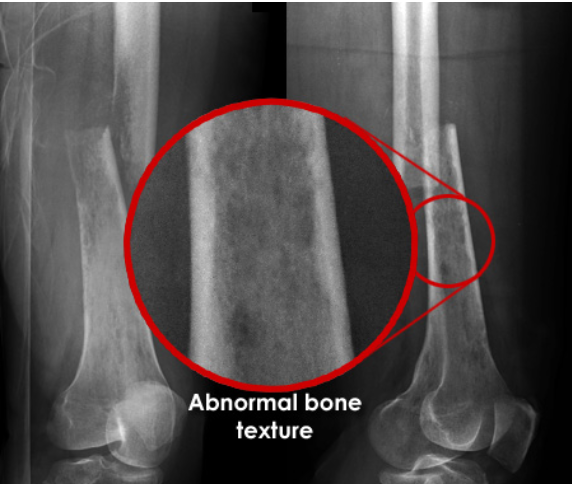 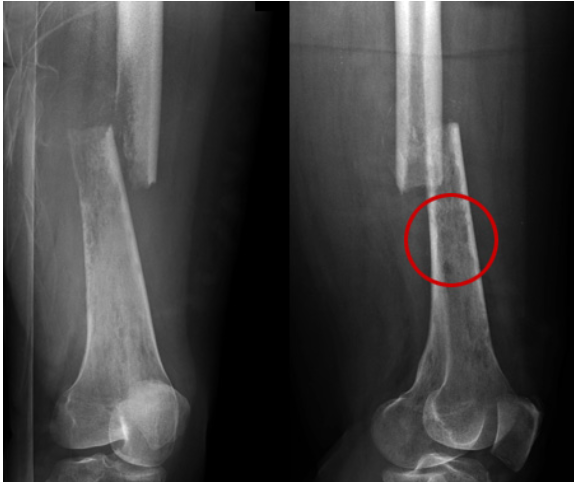 Femoral Shaft Fracture
The femoral shaft is well padded with muscles; an advantage in protecting the bone from all but the most powerful forces, but a disadvantage in that fractures are often severely displaced by muscle pull, making reduction difficult.
This is essentially a fracture of young adults and usually results from a high-energy injury. 
Diaphyseal fractures in elderly patients should be considered ‘pathological’ until proved otherwise. 
In children under 4 years of age the possibility of physical abuse must be kept in mind.
The patient comes with his proximal segment abducted (gluteus Medius and minimis) and flexed (iliopsoas) and his distal segment adducted causing a shortening of the limb.
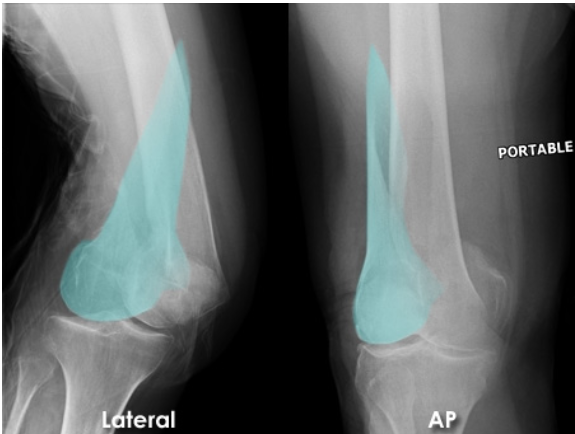 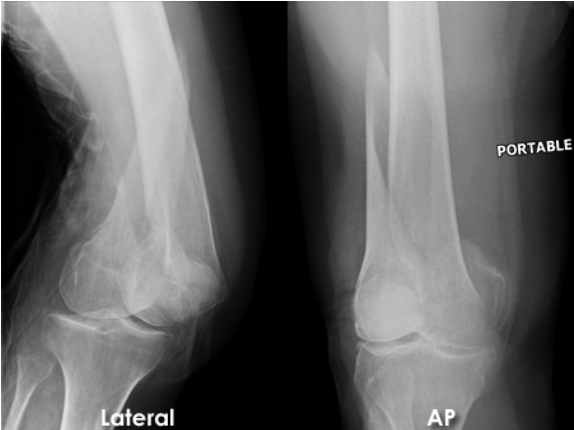 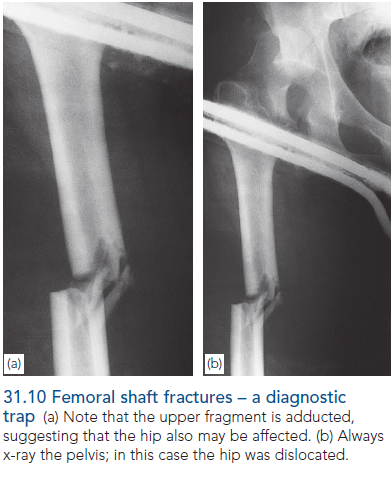 Femoral Shaft Fracture
X-rays
Most fractures of the femoral shaft have some degree of comminution, although it is not always apparent on x-ray; it reflects the amount of force involved in these injuries. Displacement may be in any direction. 
Sometimes there are two fracture lines separated by an unbroken length of bone – the ‘segmental fracture’. 
The pelvis and knee must always be x-rayed to avoid missing an associated injury.
The risk of systemic complications (significant blood loss) in these high-energy injuries can be significantly reduced by early stabilization of the fracture. 

Traction can reduce and hold most fractures in reasonable alignment and certainly the patient should be transported from the scene of the accident with the limb splinted.

Definitive treatment will depend on the type of fracture and patient.
Femoral Shaft Fracture - Management
Femoral Shaft Fracture - Management
Traction and bracing
The main indications for traction are
Fractures in children.
Contraindications to anesthesia.
Lack of suitable skill or facilities for internal fixation. 

It is a poor choice for elderly patients, for pathological fractures and for those with multiple injuries. 

The chief drawback is the length of time spent in bed (10–14 weeks for adults) with its attendant problems. 
Can be overcomes by reducing the time in traction and then changing to a plaster spica or functional bracing; this is applicable once the fracture is ‘sticky’, usually around 6–8 weeks.

While the patient is in traction, joint mobility must be preserved by encouraging movement and exercises.
 
The position of the fragments should be checked repeatedly by x-ray and the system adjusted if necessary.
Femoral Shaft Fracture - Management
Operative
Open reduction and internal fixation by Intramedullary nailing is the method of choice for most femoral shaft fractures. It needs from 4 – 6 months to be completely healed.
 
External fixation
The main indications for external fixation are
The treatment of severe open injuries.
Management of patients with multiple injuries (damage control orthopedics).
Dealing with severe bone loss by the technique of ‘bone transport.’
External fixation is also useful for treating femoral fractures in adolescents.
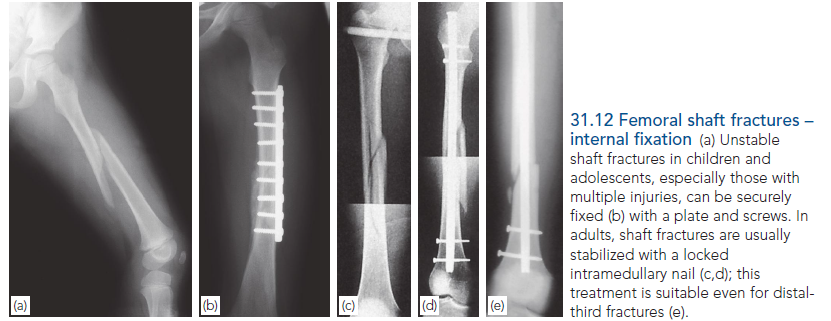 Femoral Shaft Fracture - Management
Femoral Shaft Fracture – Complications
General complications such as blood loss, shock, fat embolism and acute respiratory distress are common in high-energy injuries such as this. Vascular injury 
Thromboembolism 
Infection in open injuries and following internal fixation.
Delayed union and non-union 
Malunion
Joint stiffness
Distal Femur – Anatomy
The distal end of the femur is characterized by the presence of the medial and lateral condyles, which articulate with the tibia and patella to form the knee joint.
Medial and lateral condyles: rounded areas at the end of the femur. 
The posterior and inferior surfaces articulate with the tibia and menisci of the knee, while the anterior surface articulates with the patella. 
The more prominent lateral condyle helps prevent the natural lateral movement of the patella; a flatter condyle is more likely to result in patellar dislocation.
Medial and lateral epicondyles: bony elevations on the non-articular areas of the condyles. The medial epicondyle is the larger.
The medial and lateral collateral ligaments of the knee originate from their respective epicondyles.
Intercondylar fossa: a deep notch on the posterior surface of the femur, between the two condyles. 
It contains two facets for attachment of intracapsular knee ligaments:
The anterior cruciate ligament (ACL) attaches to the medial aspect of the lateral condyle.
The posterior cruciate ligament (PCL) to the lateral aspect of the medial condyle.
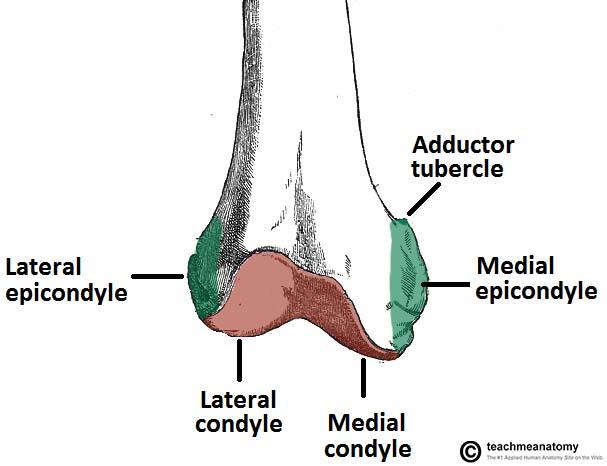 Distal Femur Fractures
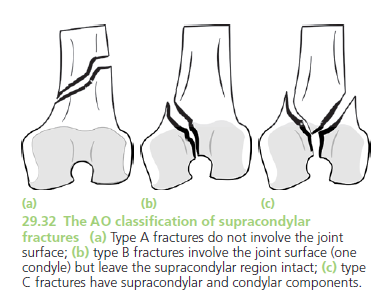 Supracondylar fractures of the femur
Seen in young adults, usually as a result of high-energy trauma.
In elderly, osteoporotic individuals. 
Direct trauma is the usual cause. The fracture line is just above the condyles, but it may branch off distally between them. The pull of the gastrocnemius attachments may tilt the distal fragment backwards.
The knee is swollen and deformed; movement is too painful to be attempted. The tibial pulses should always be palpated.
X-rays: the fracture is just above the femoral condyles and is transverse or comminuted. The distal fragment is often tilted backwards. The entire femur must be x-rayed so as not to miss a proximal fracture or dislocated hip.
Non-operative treatment:
Most likely to be considered if the patient is young and has not suffered multiple injuries.
Slightly displaced and extra-articular, or if it reduces easily with the knee in flexion: can be treated quite satisfactorily by skeletal traction through the proximal tibia.
If the distal fragment is displaced by gastrocnemius pull, a second pin above the knee, and vertical traction, will correct this.

At 4–6 weeks, when the fracture is beginning to unite, traction can be replaced by a cast-brace and the patient allowed up and partially weightbearing with crutches. 

Open reduction and internal fixation (if closed reduction fails)
This does not necessarily lead to earlier mobilization because the bone is often osteoporotic and the patient may be old and frail, but nursing in bed is easier and knee movements can be started sooner. 
Unprotected weightbearing is not permitted until the fracture has consolidated (usually around 12 weeks).

Locked intramedullary nails are in the presence of osteoporotic bone as they provide good stability, but unprotected weightbearing is best avoided until union is assured.
Distal Femur Fractures – Treatment
Distal Femur Fractures – Treatment
Distal Femur Fractures
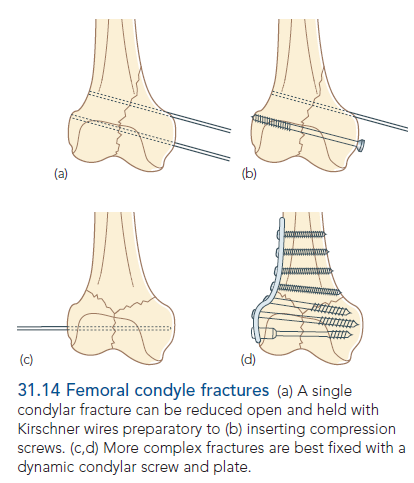 Condylar fractures
One or both femoral condyles (single condyle, intercondylar, comminuted) may be fractured. The knee is swollen and has the doughy feel of a hemarthrosis.
X-rays
One condyle may be fractured and shifted upwards; occasionally the condyles are split apart and there may be a supracondylar fracture, too.
Condylar Fractures
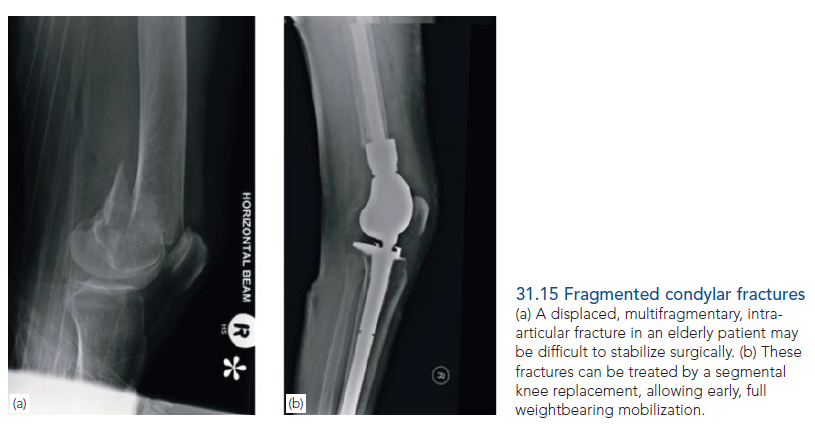 Treatment
The hemarthrosis must be aspirated as soon as possible. 
Because the articular surface is involved, accurate reduction is important. Open reduction and internal fixation are therefore often employed.
An intra-articular multi-fragmentary condylar fracture in osteoporotic bone poses the most difficult challenge; there may be no alternative to performing a hinged joint replacement.
Condylar Fractures - Complication
Stiffness of the knee
This is a common complication. It usually responds to prolonged physiotherapy, although movement may not be fully restored.
Osteoarthritis
As with other intra-articular fractures, secondary osteoarthritis is a late complication.